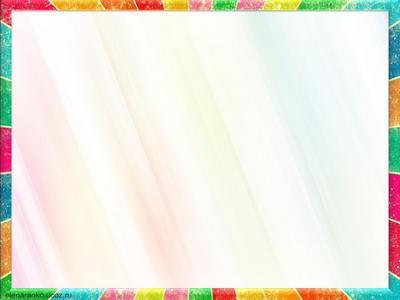 Государственное бюджетное образовательное учреждение дополнительного образования Республики Марий Эл «Дворец творчества детей и молодежи»

Внедрение модели реализации дополнительных общеобразовательных программ в условиях каникулярного времени  

С.Н.Гомзина,
руководитель 
Центра социального творчества «РОСТ»
 ГБОУ ДО РМЭ «ДТДиМ»
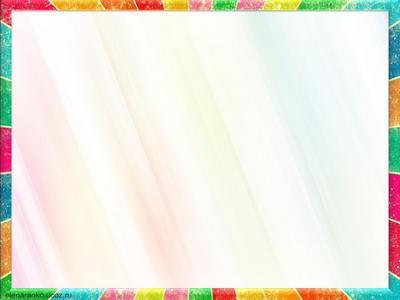 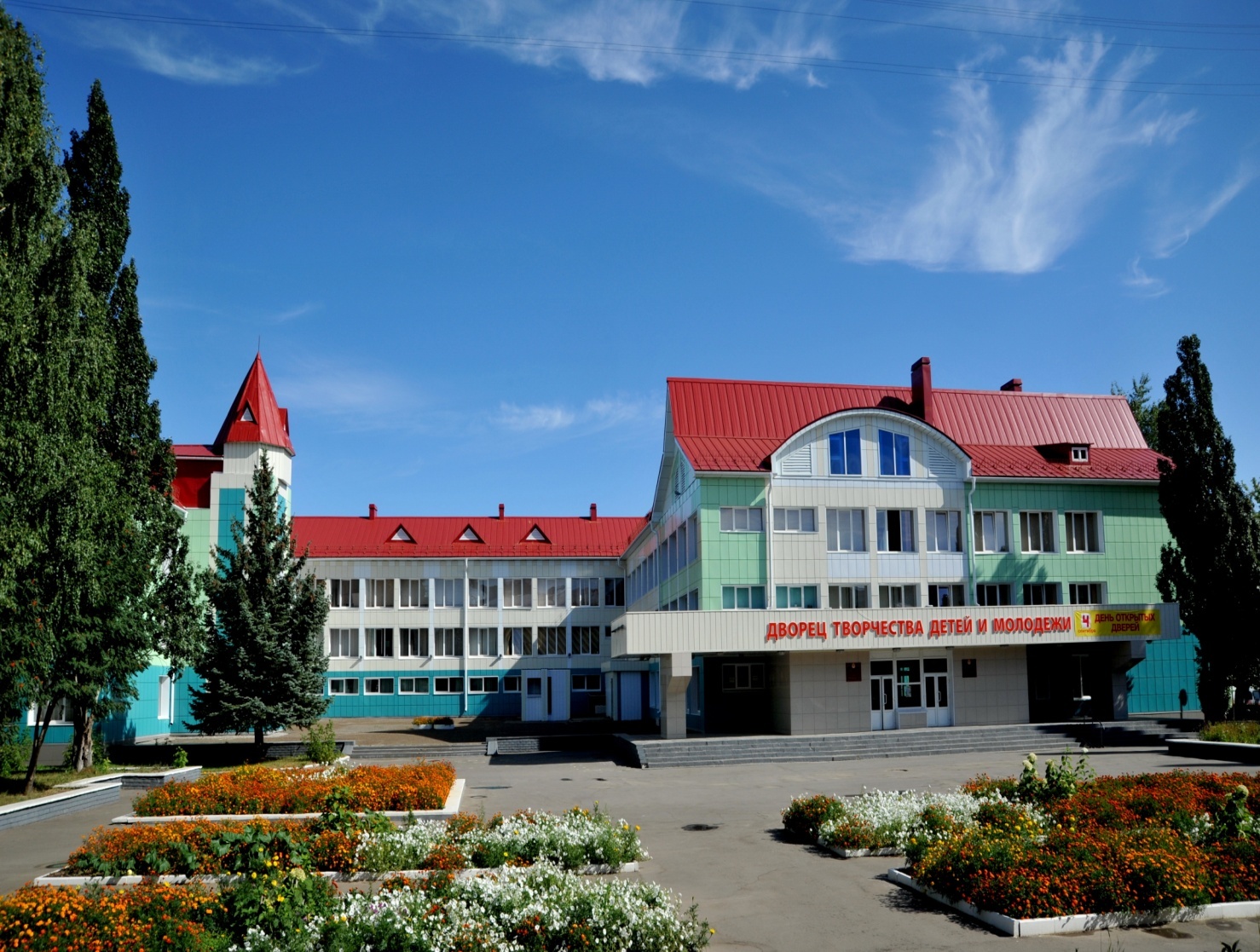 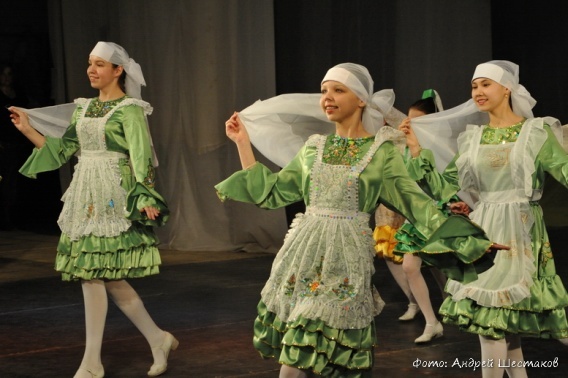 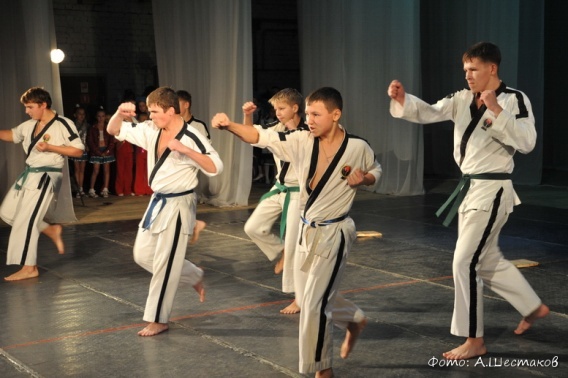 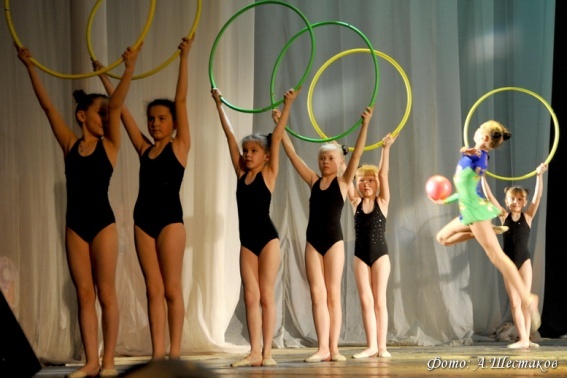 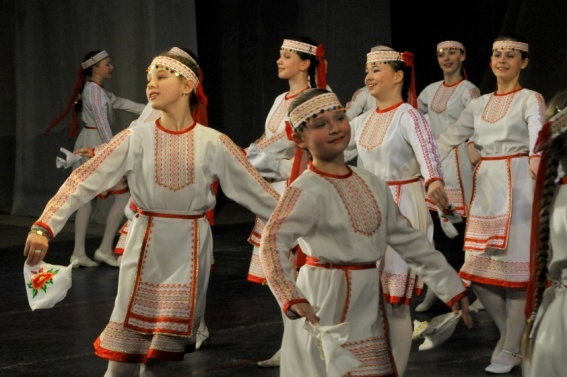 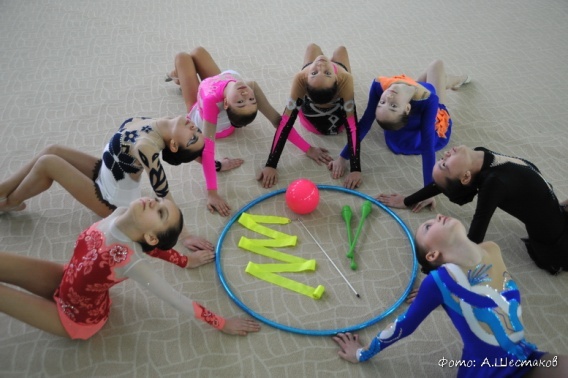 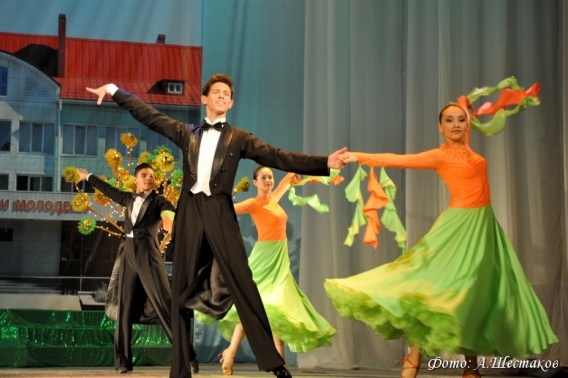 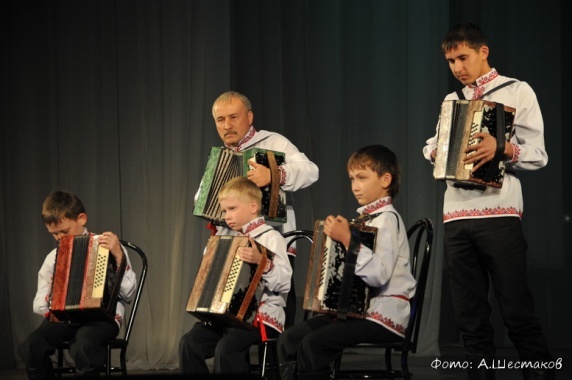 Немного истории…
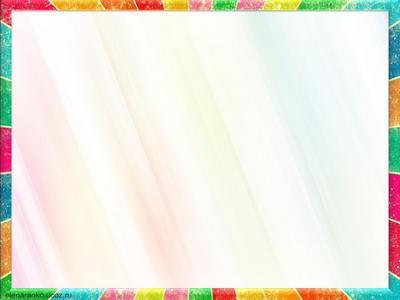 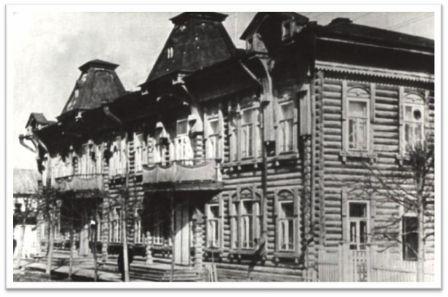 21 марта 1937 года 
областной Дом пионеров им.С.Орджоникидзе 
открыл свои двери для 500 детей
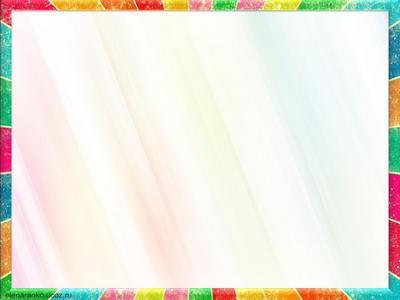 Немного истории…
Ведущие направления деятельности Дворца:
   1950-е годы – экологическое воспитание

   1960-е годы - техническое и художественно-эстетическое творчество

   1970-1980-е годы – развитие пионерско-комсомольского   движения:
октябрятский штаб «Вожатый», 
пионерский штаб «Эспада», 
комсомольский штаб «Бригантина» 

   1990-е годы – организация деятельности с детьми 
   дошкольного возраста
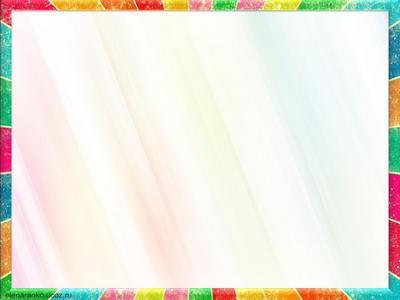 Немного истории…
1992 год - получение статуса образовательного 
учреждения дополнительного образования детей

2000 год – Дворец творчества юных стал Дворцом творчества
детей и молодежи, сохранив преемственность лучших 
традиций  дополнительного образования детей
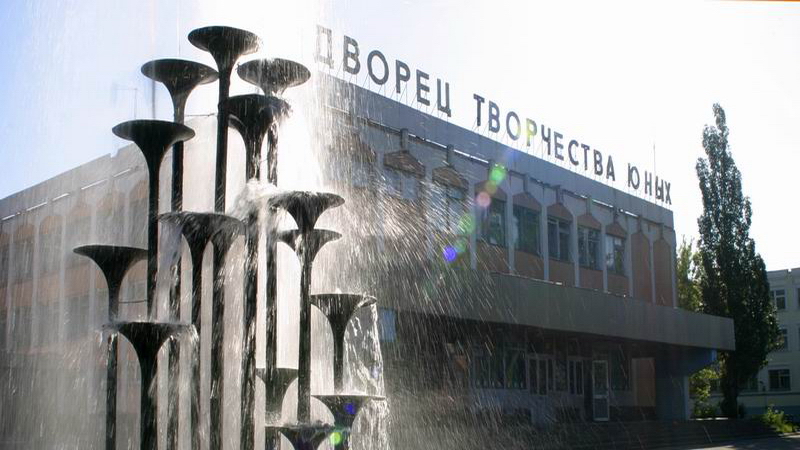 Педагогический коллектив
130 педагогов: 

5 Заслуженных работников образования и культуры РМЭ 

1 Заслуженный артист РМЭ

18 Отличников народного просвещения и Почетных работников общего образования Российской Федерации

16 лауреатов 
профессиональных 
педагогических 
конкурсов 

41 педагог высшей 
категории

1 кандидат 
педагогических наук 

1 кандидат 
филологических наук
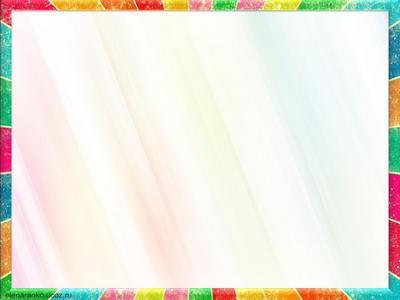 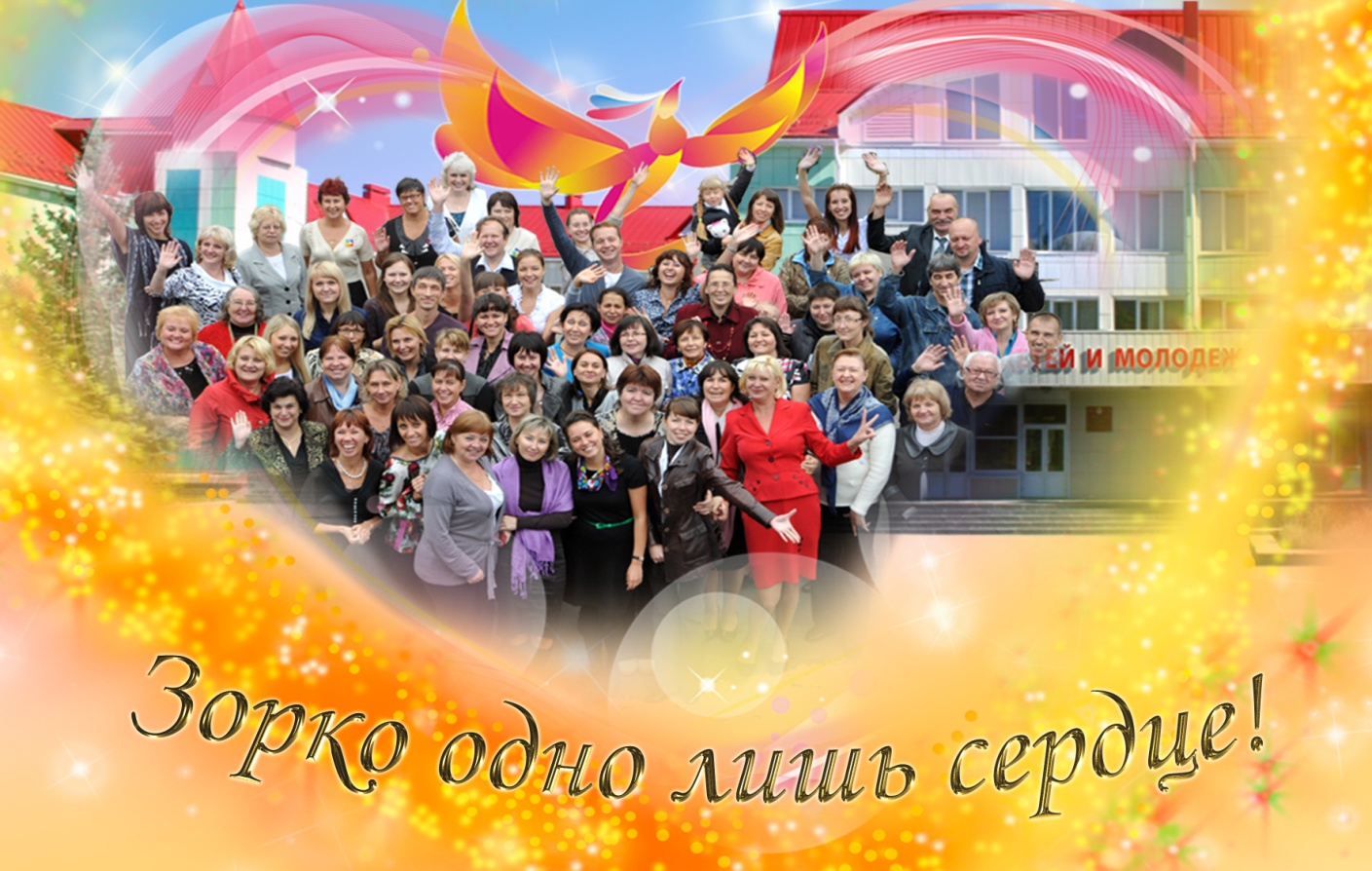 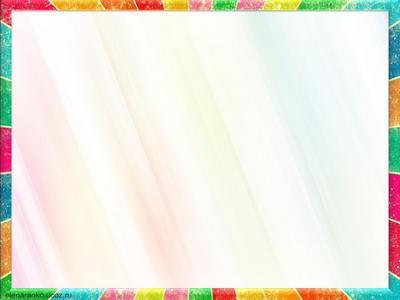 Общее собрание трудового кол-ва
Учредитель 
Министерство образования и науки РМЭ
Педагогический совет
Центр развития дополнительного образования
Директор
Попечительский совет
Заместители директора
Центр научно-методической деятельности
Руководители  Центров
Малый педсовет
Центр по развитию лидерской одаренности «Импульс»
ЦОМР «Позитив»
ЦЭВ
«Созвездие»
ЦХТ
«Отражение»
ЦФКиС
ЦТОД 
«Цветик-Семицветик»
ЦСТ 
«РОСТ»
Педагогические сотрудники
Обучающиеся
ЦТОД «Цветик-семицветик»



     Направления деятельности:
комплексное развитие детей от 3 до 5 лет
предшкольная подготовка детей от 5 до 7 лет
вокально-хореографическая студия для детей от 5 до 7 лет
вокальная студия «Нотки» для детей 5-8 лет
студия творческих игр для детей от 4 до 7 лет
изостудия для детей от 5 до 8 лет
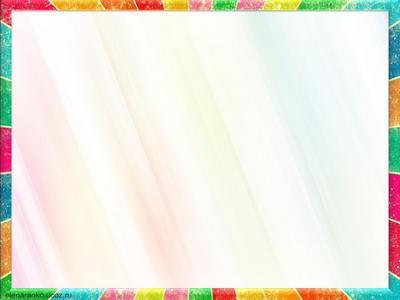 « «
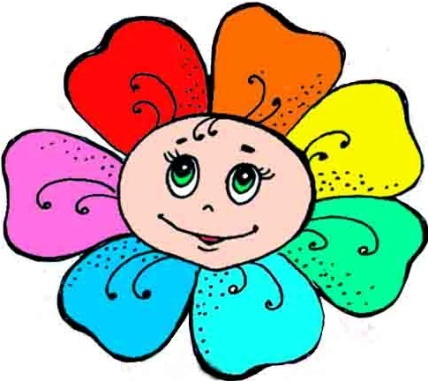 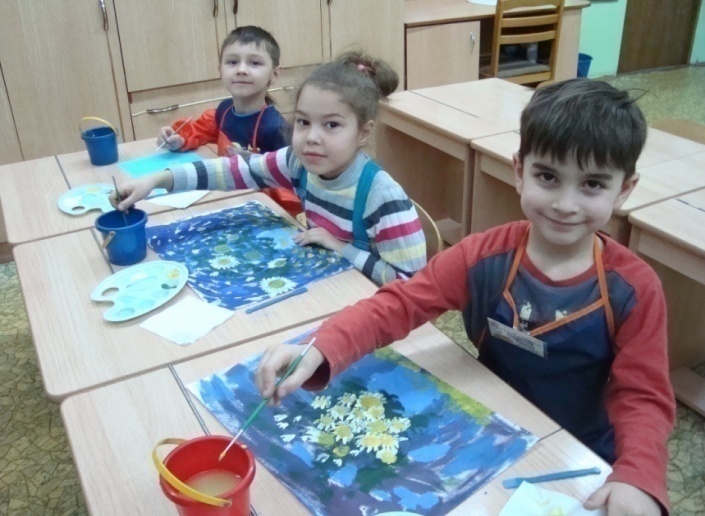 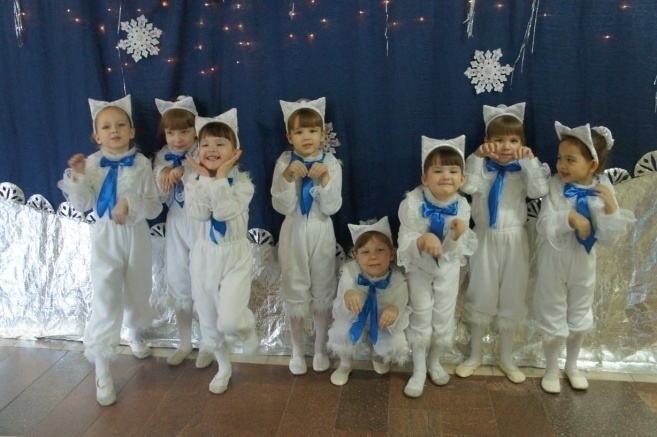 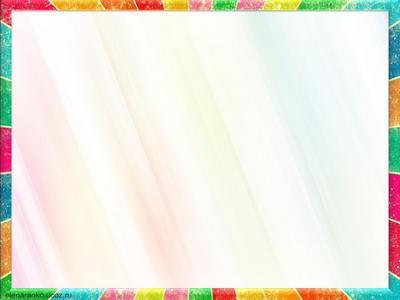 Дворец – это школа общения,
 школа отношений, 
школа жизни
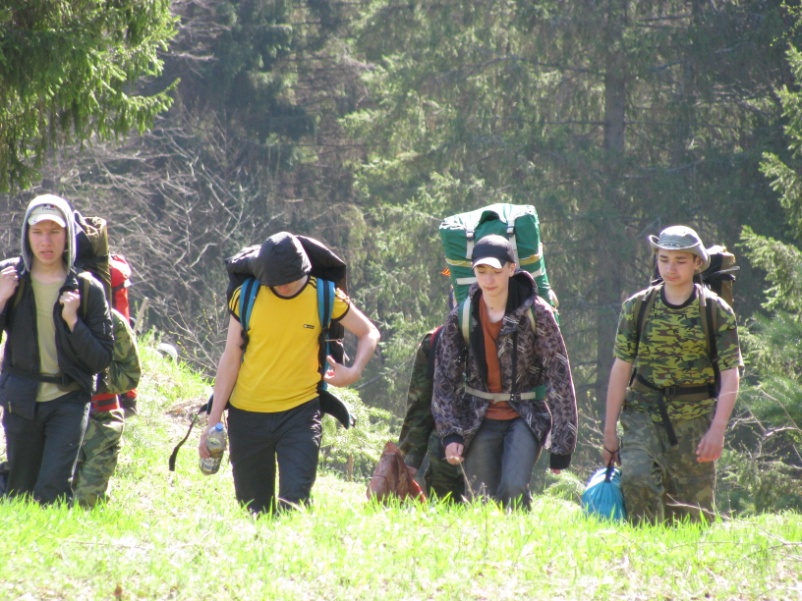 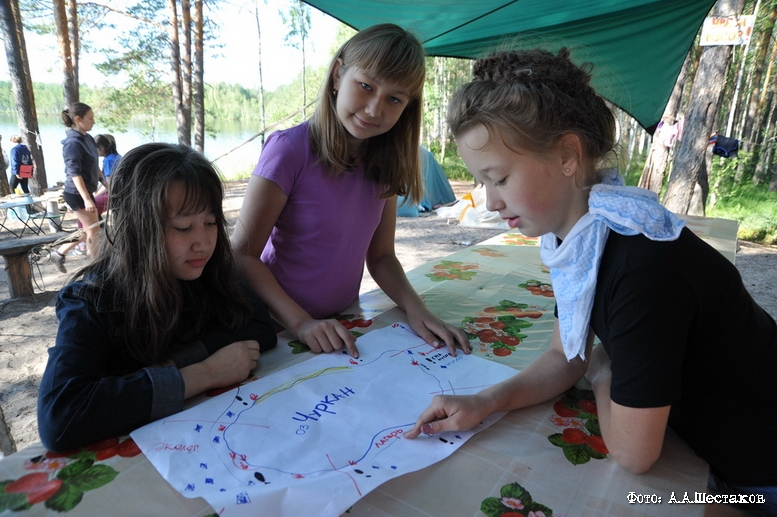 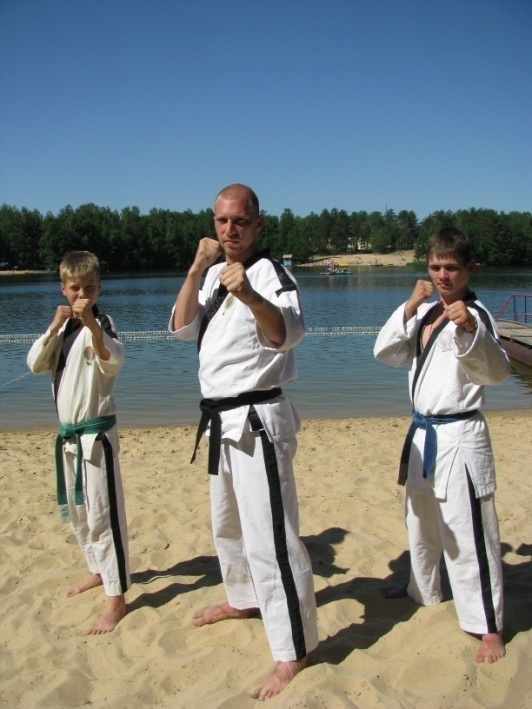 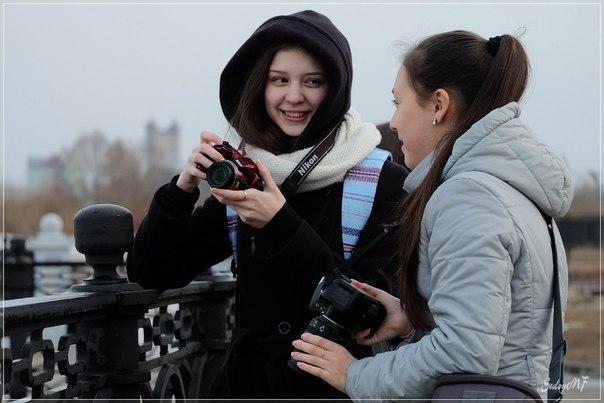 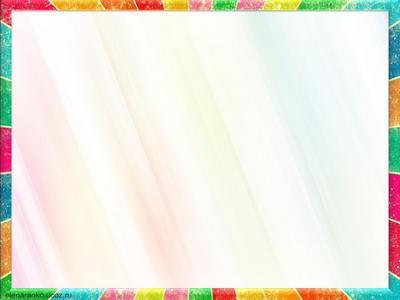 Нести добро и радость людям…
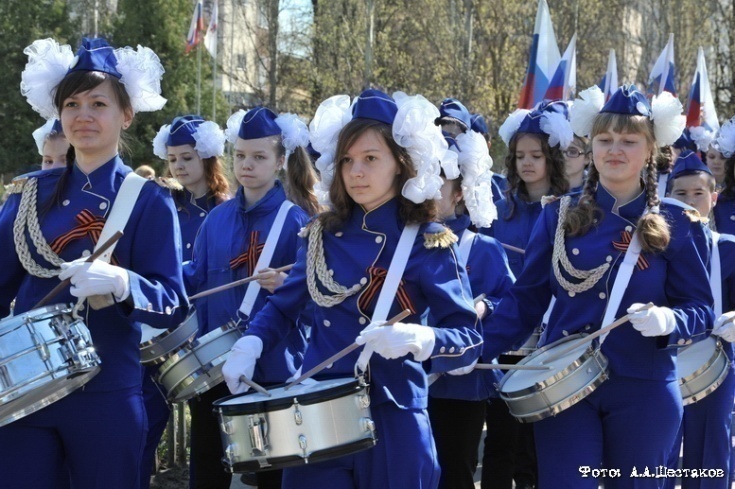 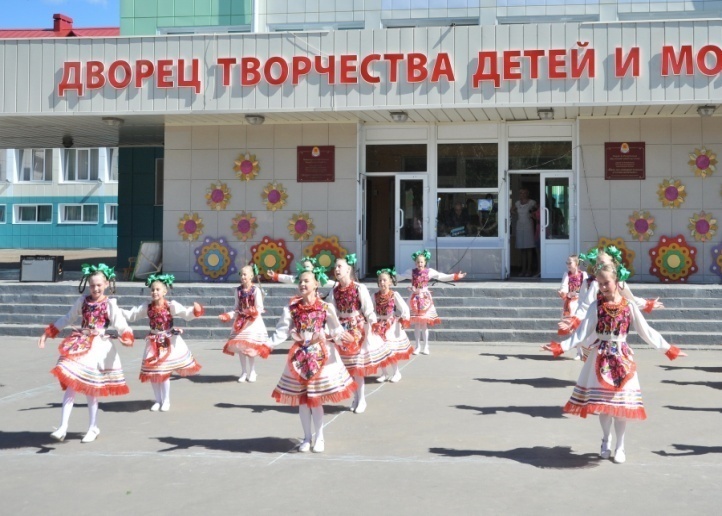 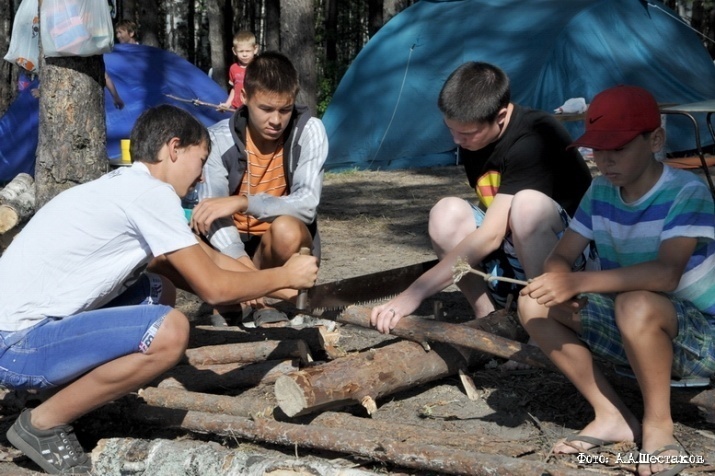 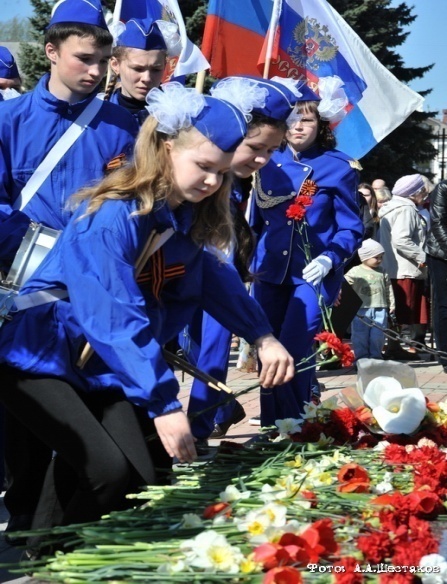 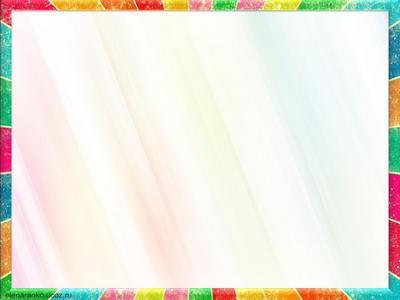 Край наш любимый,  
   мы - дети твои…
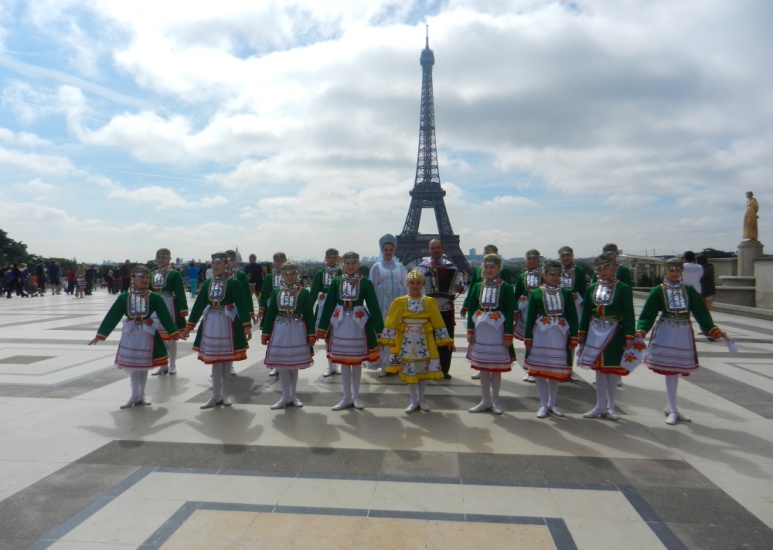 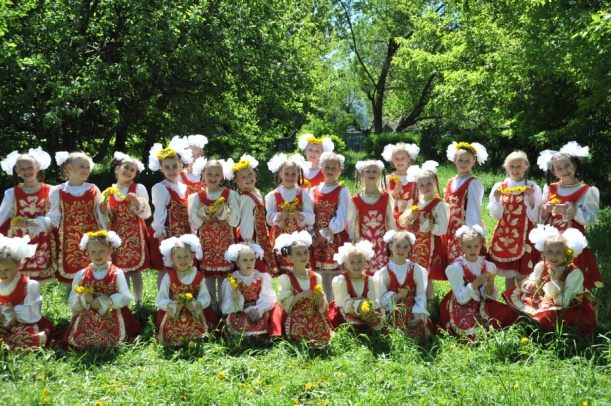 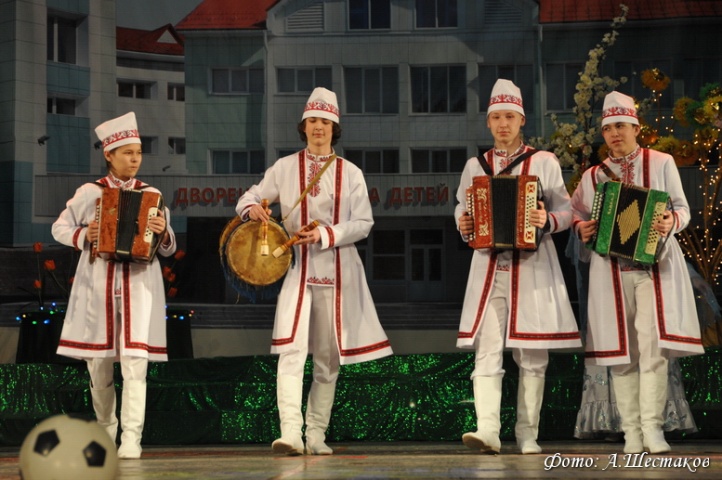 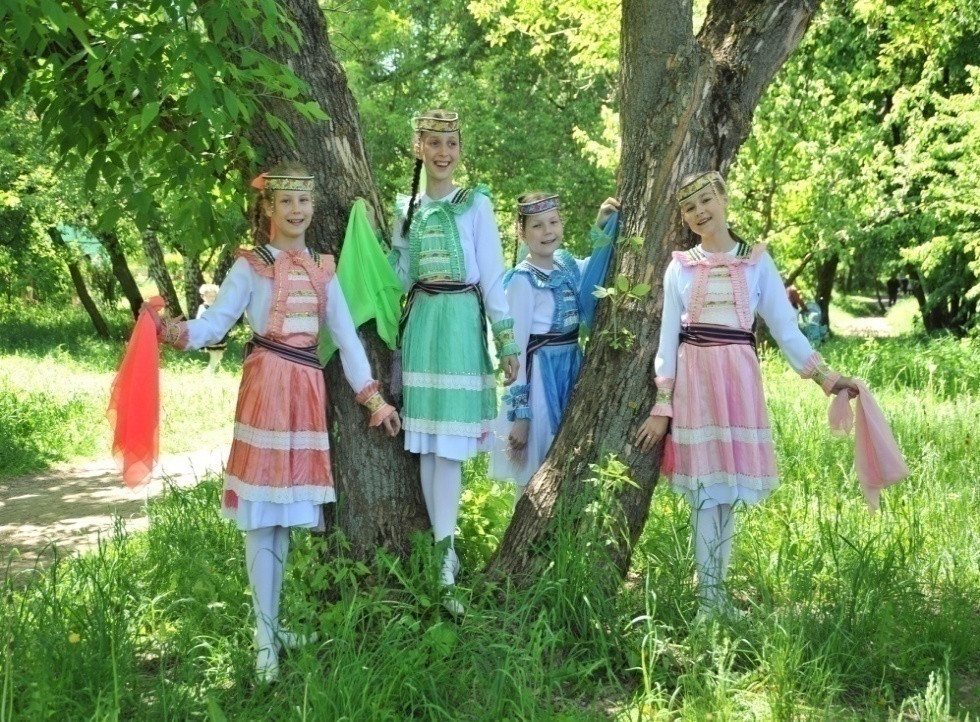 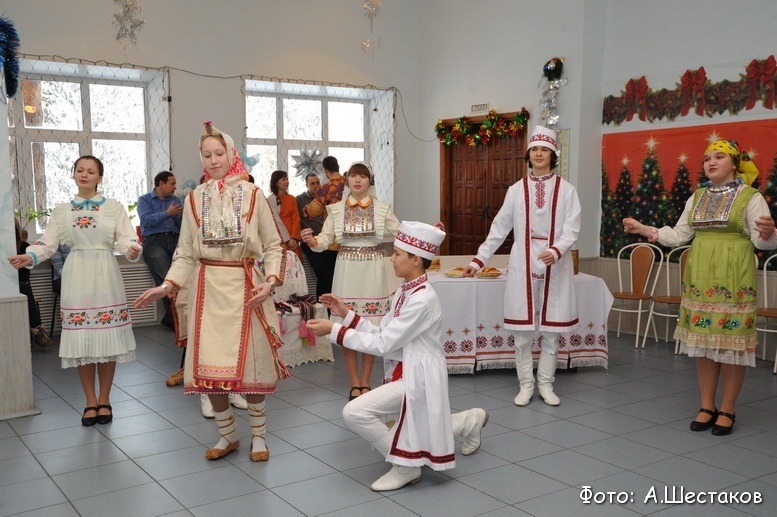 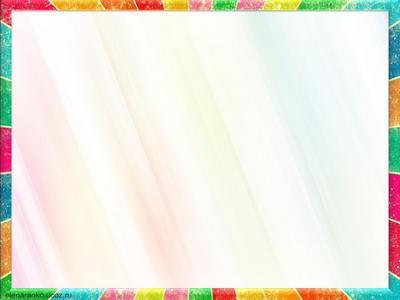 Мир особого ребенка
Основные направления деятельности:
диагностико – консультативное
физкультурное (адаптивная физкультура)
коррекционно-развивающее (сюжетно-ролевые, дидактические игры, игры малой подвижности, лепка, аппликация и рисование, конструирование)
арт - терапия
сказкотерапия
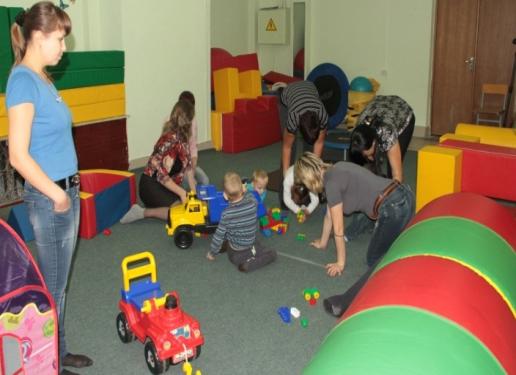 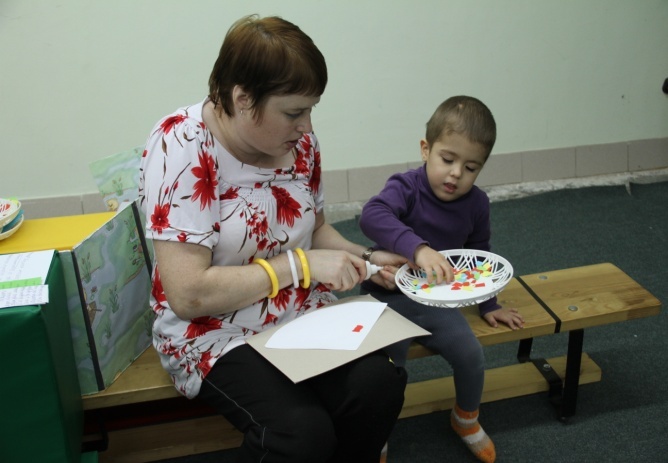 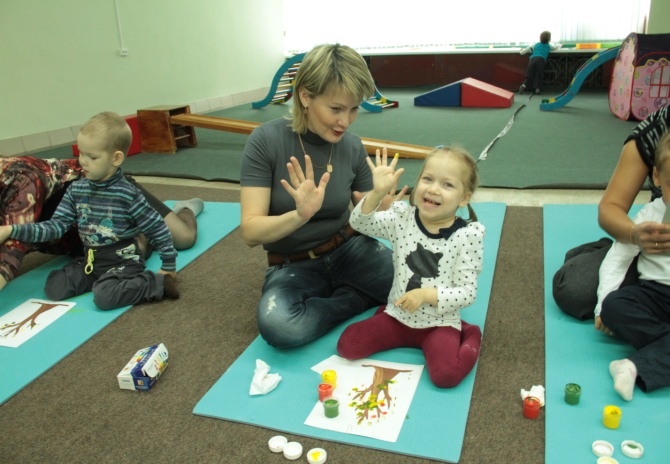 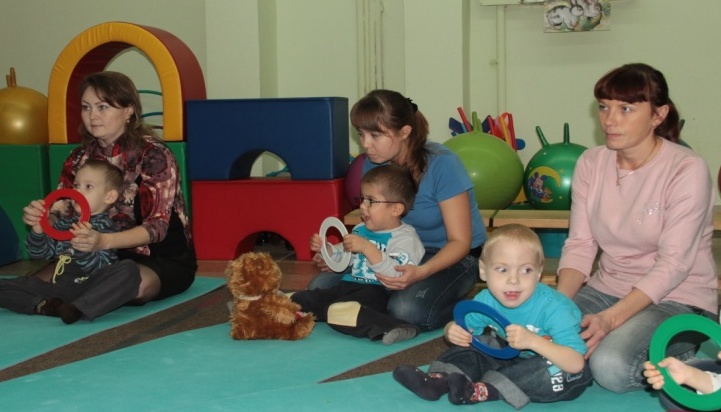 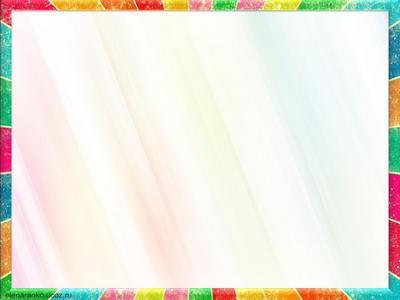 В каждом человеке есть солнце, только нужно дать возможность         ему светить
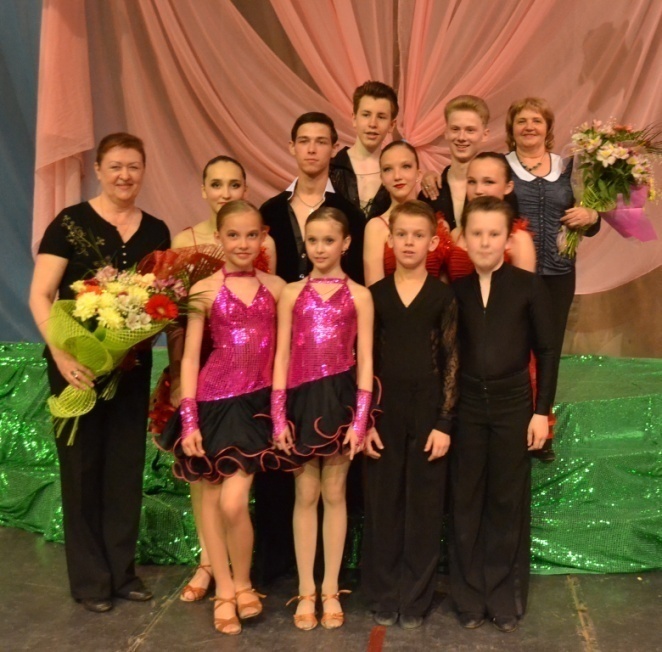 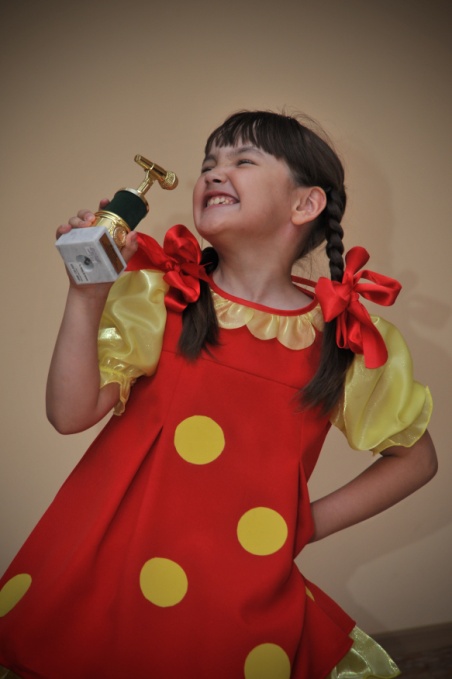 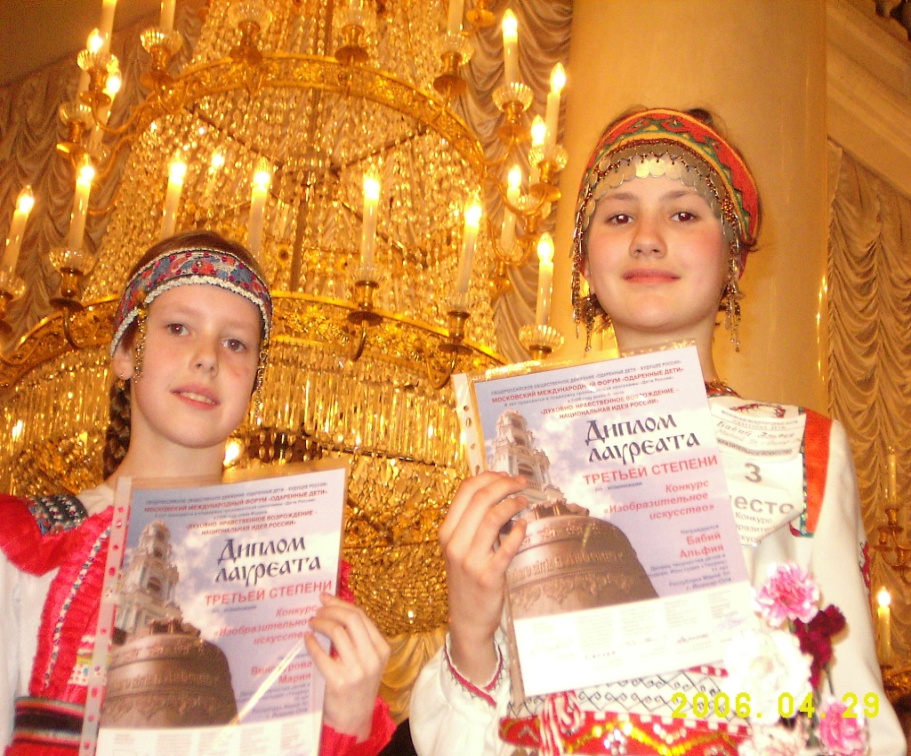 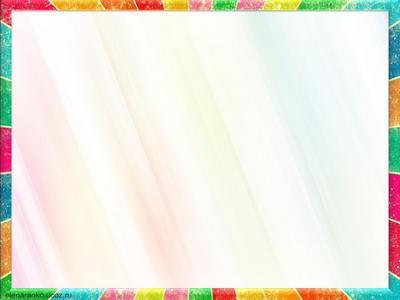 «
Мероприятие «Создание условий для распространения современных моделей успешной социализации детей» в рамках Федеральной целевой программы развития образования на 2012-2015 годы. (Приказ Министерства образования и науки Республики Марий Эл № 1180 от 30.09.2011г.) – базовая организация.
Мероприятие «Достижение во всех субъектах Российской Федерации стратегических ориентиров национальной образовательной инициативы «Наша новая школа» Федеральной целевой программы развития образования на 2011-2015 годы (Приказ Министерства образования и науки Республики Марий Эл № 1164 от 24.08.2012г.) – базовая организация.
«Модель взаимодействия учреждений дополнительного и общего образования по организации внеурочной деятельности в условиях введения ФГОС» (Приказ Министерства образования и науки Республики Мари Эл № 1378 от 25.09.2012г.) – республиканская инновационная площадка.
Подмероприятие «Распространение современных организационно-правовых моделей, обеспечивающих успешную социализацию детей с ограниченными возможностями здоровья и детей-инвалидов» мероприятия «Распространение на всей территории Российской Федерации успешных моделей социализации детей» Федеральной целевой программы развития образования на 2011-2015 годы (Приказ Министерства образования и науки Республики Марий Эл № 1519 от 23.10.2012г.) – базовая организация.
Подмероприятие «Распространение инновационных моделей развития техносферы деятельности учреждений дополнительного образования детей, направленных на развитие научно-технической и учебно-исследовательской деятельности» мероприятия «Распространения на всей территории Российской Федерации успешных моделей социализации детей» Федеральной целевой программы  развития образования на 2011-2015 годы. (Приказ Министерства образования и науки Республики Марий Эл № 1564 от  29.10.2012г.) – базовая организация
Опыт участия в инновационной деятельности
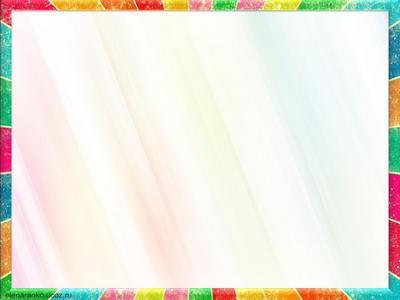 «
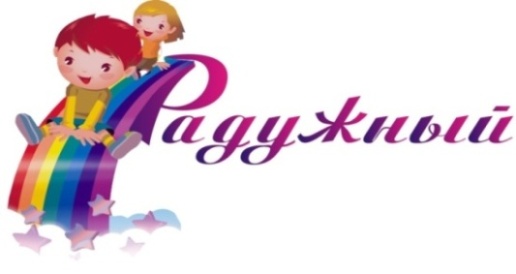 Познавать, творить, дружить
Есть простая наивная идея – 
детям летом 
должно быть лучше, интереснее, 
чем дома и в школе, счастливее что ли!
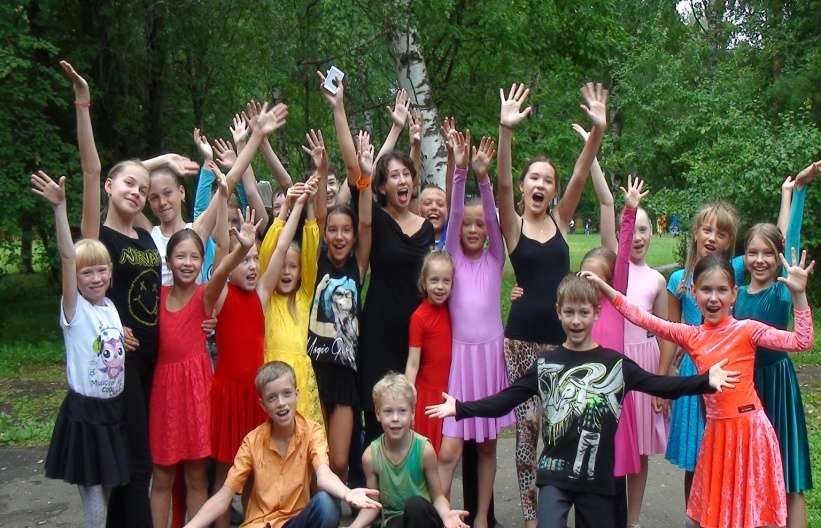 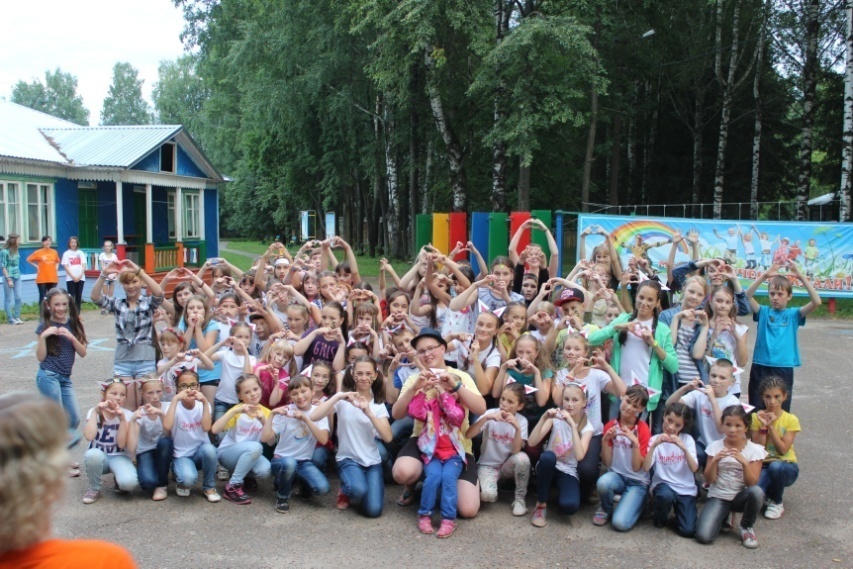 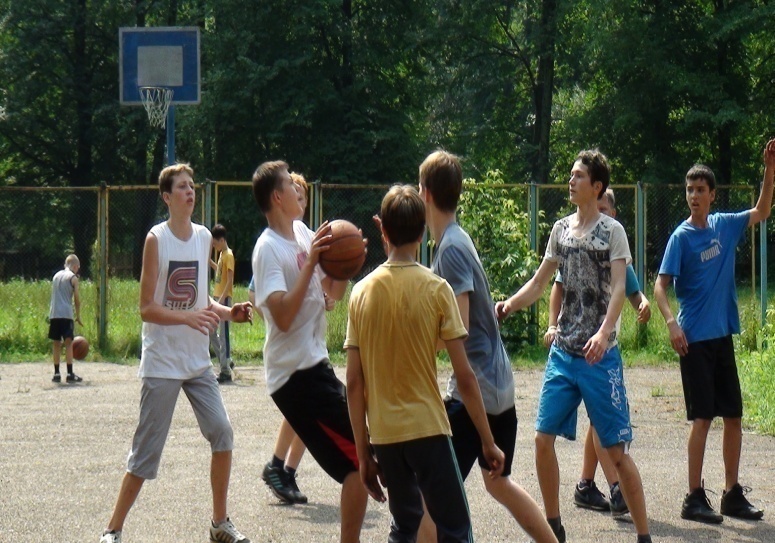 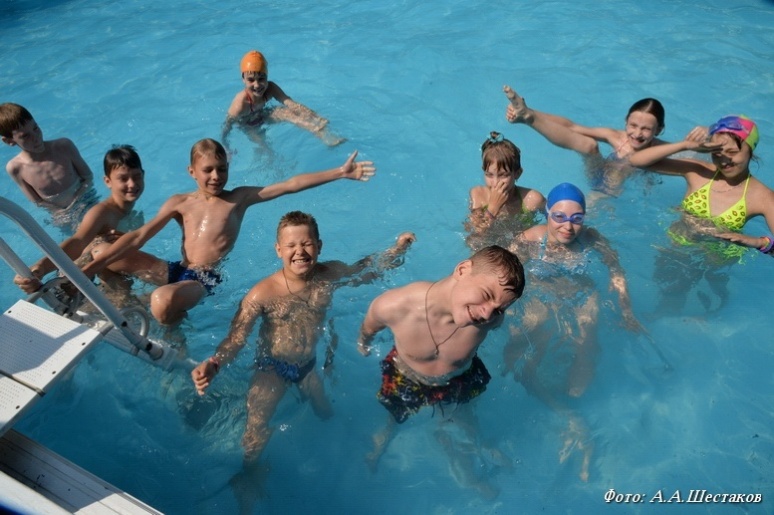 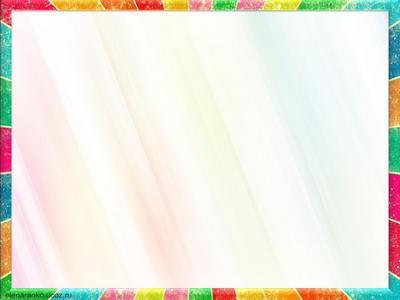 «
Количество детей – участников летних профильных смен 
ГБОУ ДО РМЭ «ДТДиМ»
2011 год – 551 чел.
2012 год – 370 чел.
2013 год – 452 чел.
2014 год – 522 чел.
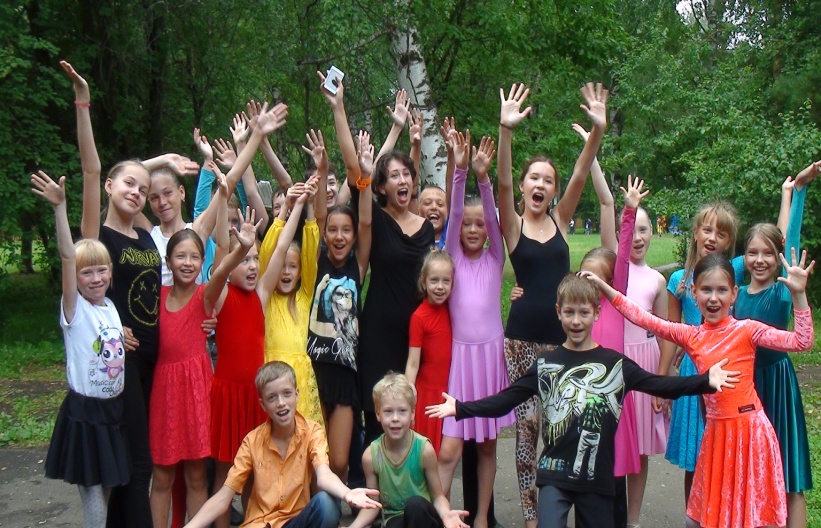 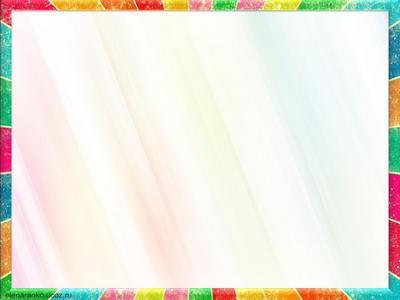 «
Дополнительная общеразвивающая программа «Разноцветная мозаика»
Цель программы – создание условий для всестороннего развития личности ребенка путем  обеспечения активного, интеллектуального и эмоционально-насыщенного летнего отдыха
Целевые установки:
 социализация - подготовка к жизни в информационном обществе в XXI веке;
 воспитание патриотизма и гражданственности через осознание сопричастности к судьбам Родины;
 самостоятельность - через формирование мотивации к познанию, творчеству, обучению и самообучению на протяжении всей жизни;
 коммуникация с целью сотрудничества с другими людьми для достижения общего социально значимого результата;
 умение делать свободный, осознанный и ответственный выбор при принятии решений и выработке собственной позиции по важным мировоззренческим вопросам;
 конструктивность и позитивность, выражающиеся в умении предлагать собственные пути решения общественных проблем.
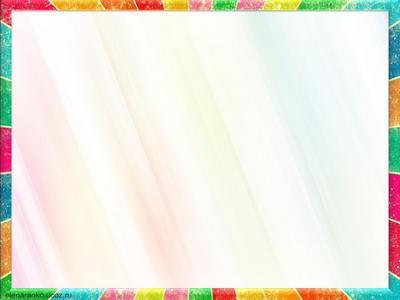 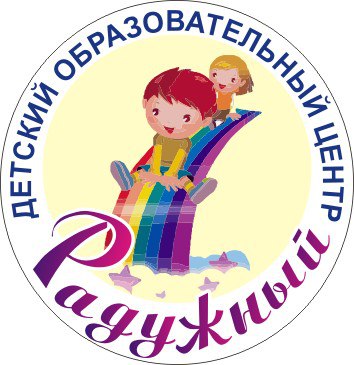 Познавать, творить, дружить
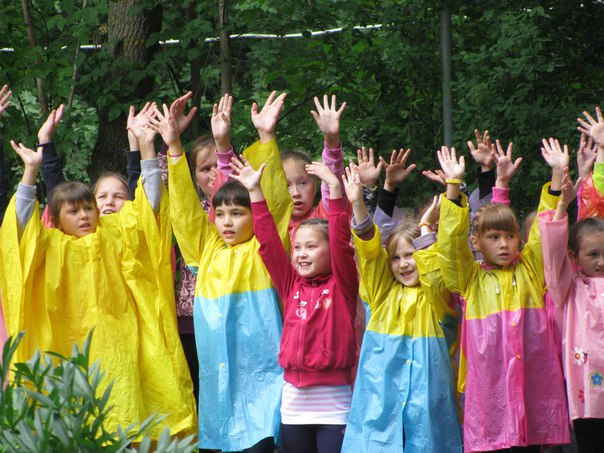 Профильные смены - 2015:
«Фаворский свет»
«Творческая»
«Спортивный калейдоскоп»
«Разноцветная мозаика» в формате «Академии  творчества»
«Фестивальная «Танцуй»
Смена социально-активных организаторов «Импульс»
                   Кол-во участников – 830 человек
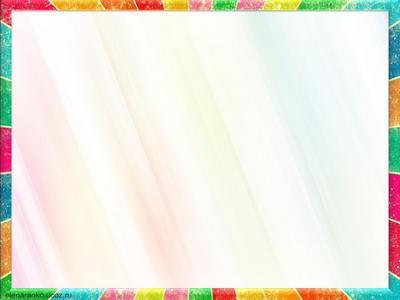 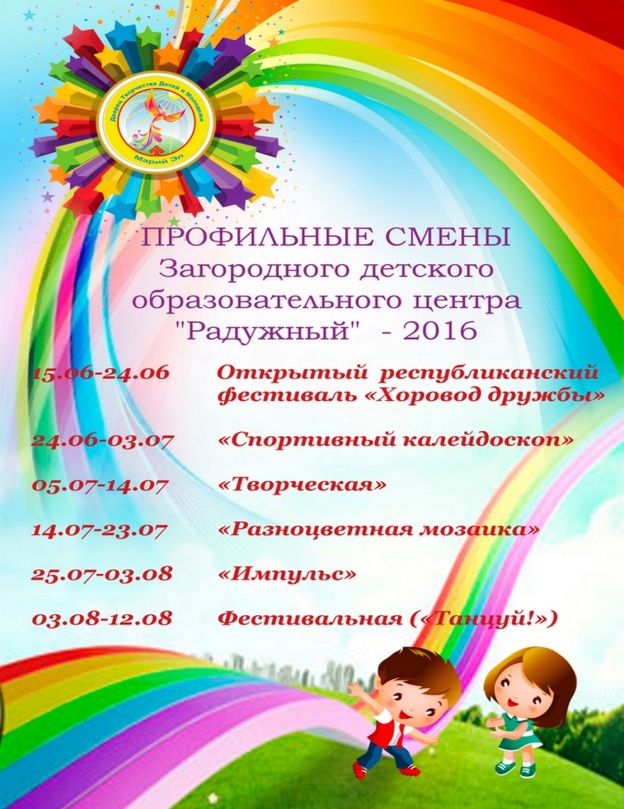 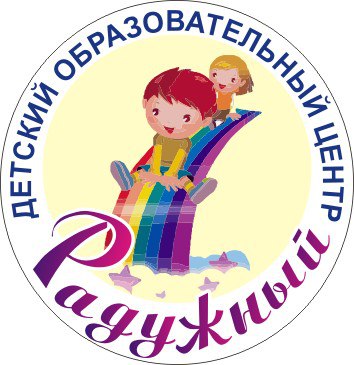 Кол-во участников
      в 2016 году – 
         1124 человека
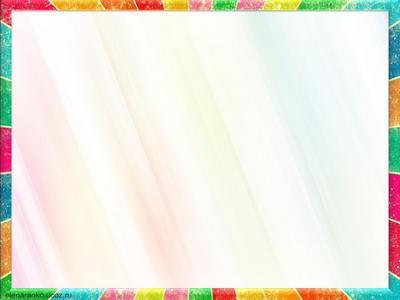 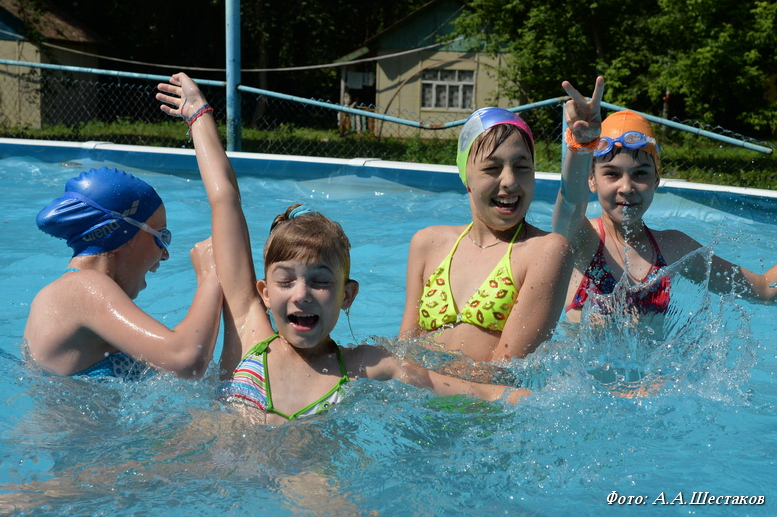 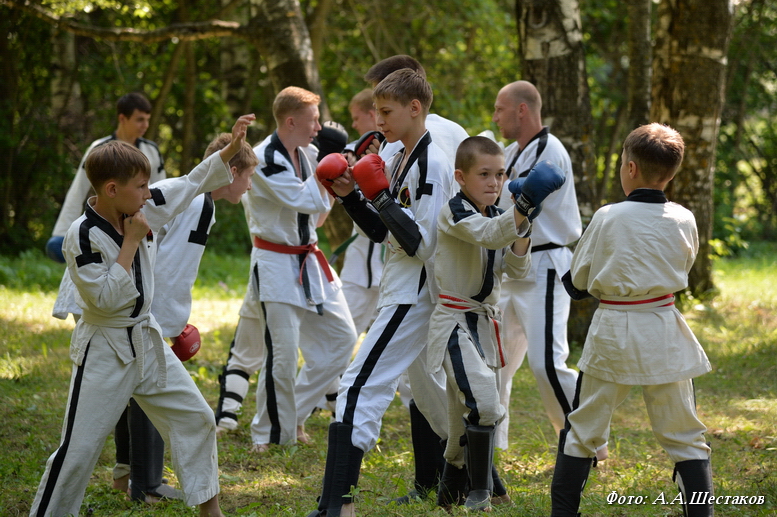 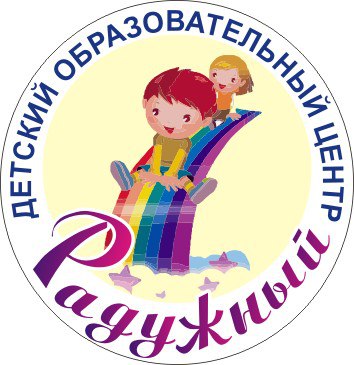 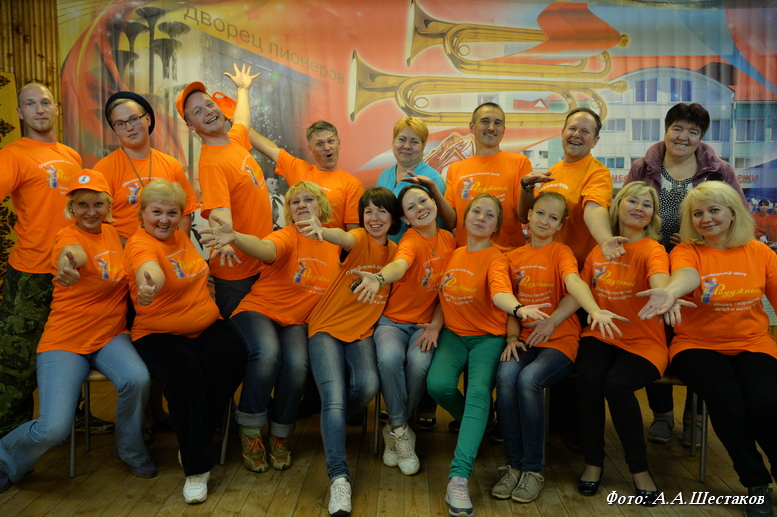 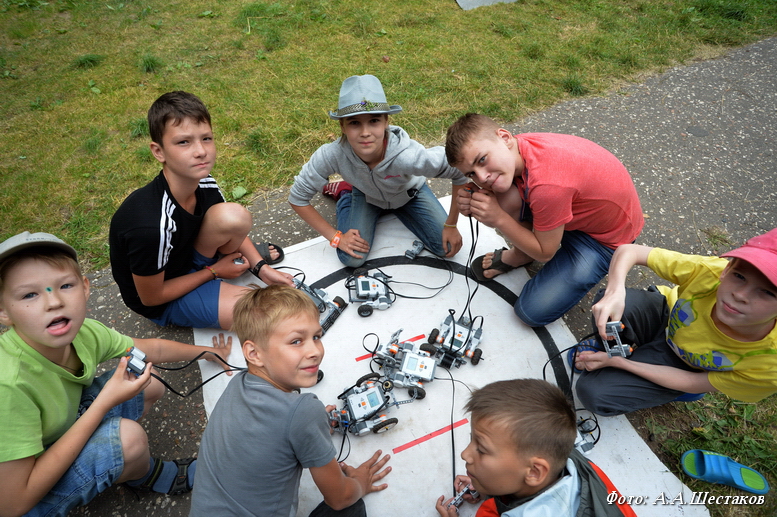 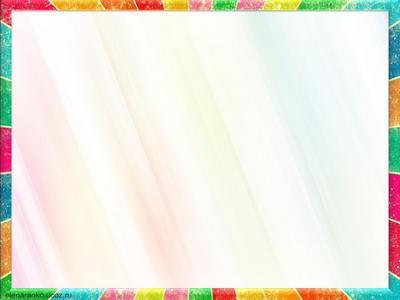 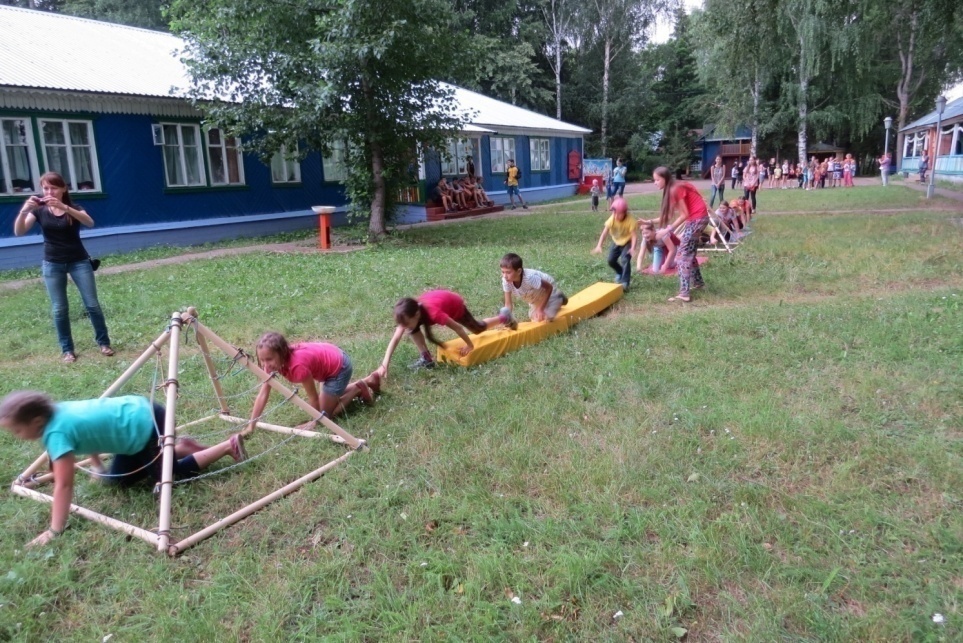 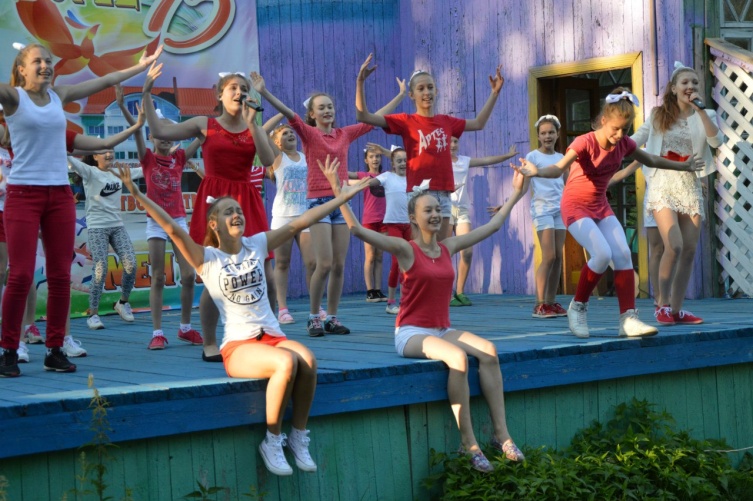 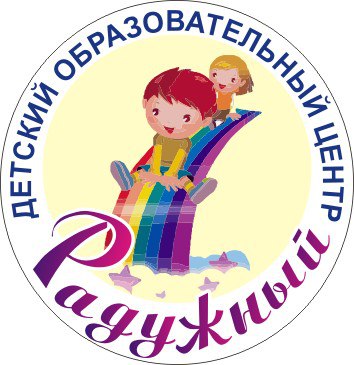 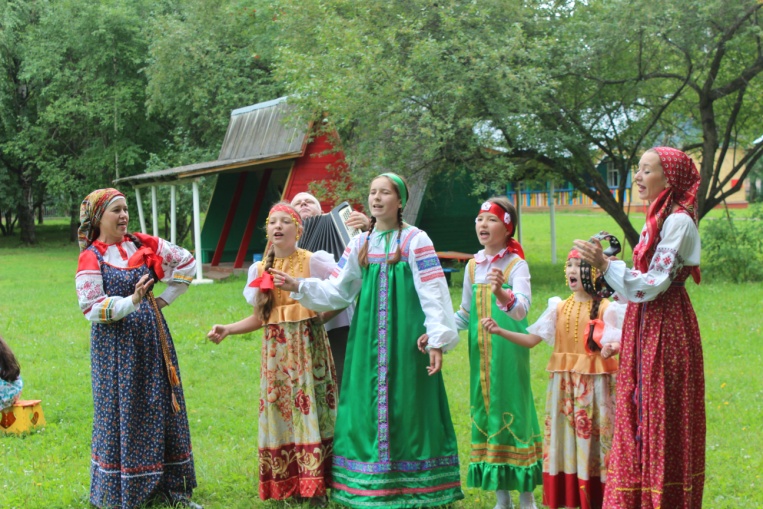 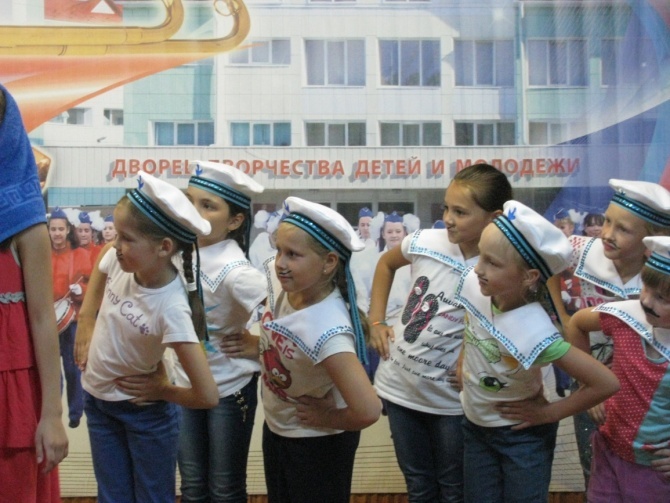 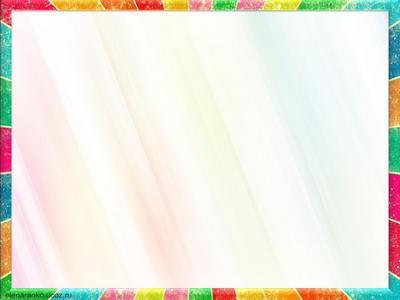 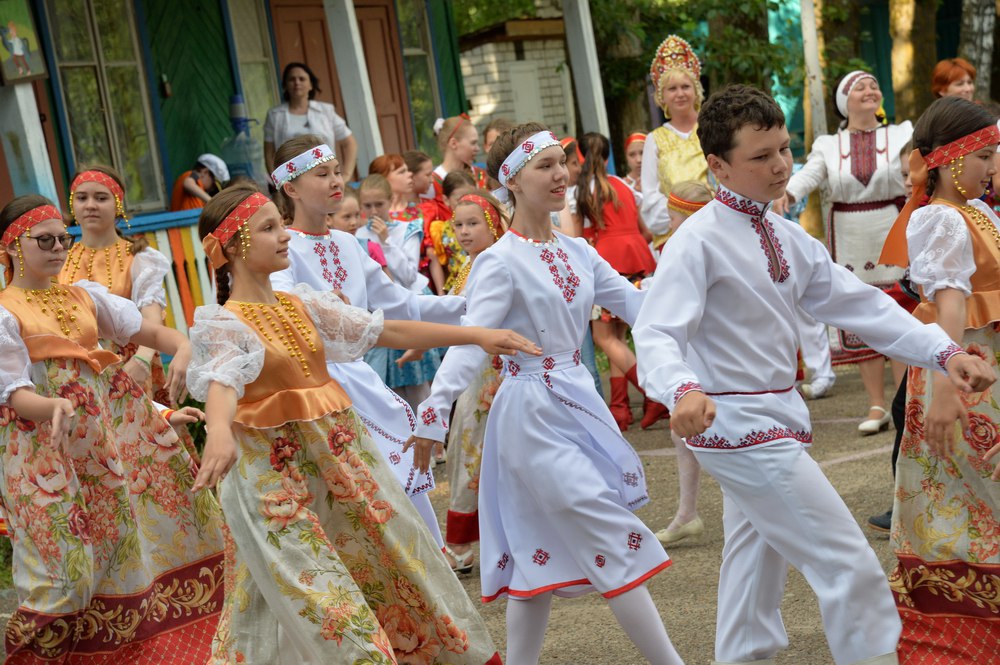 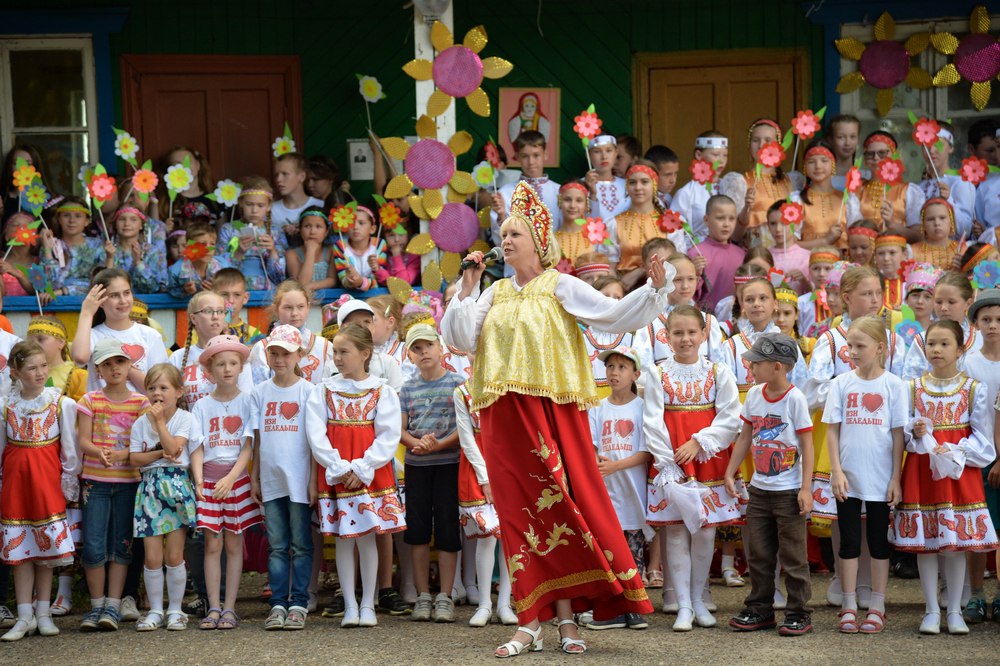 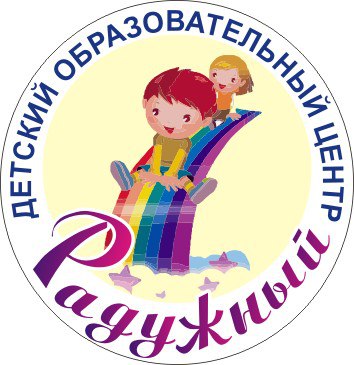 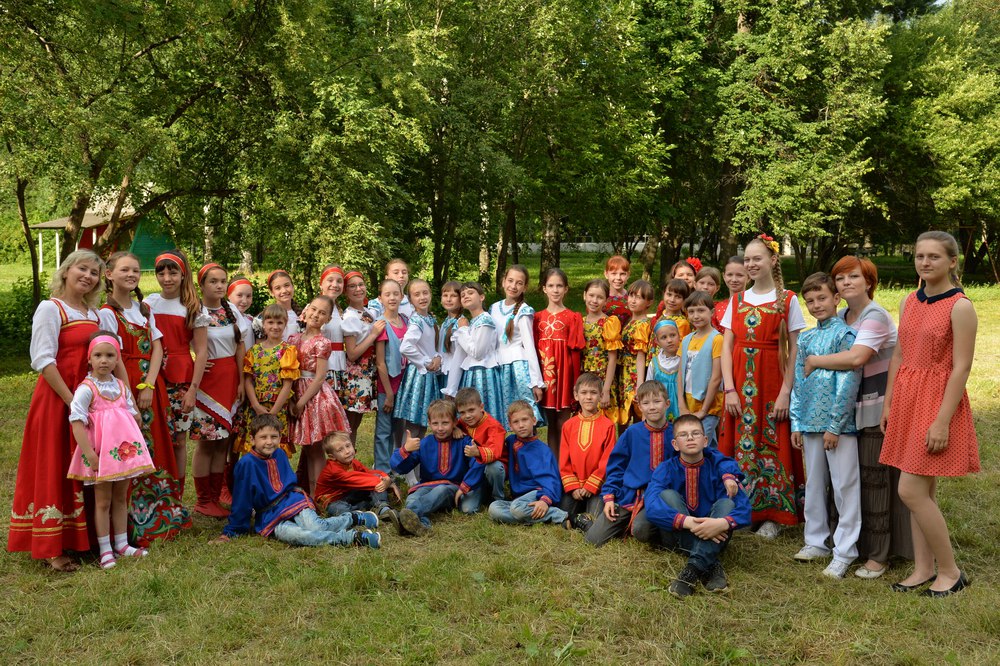 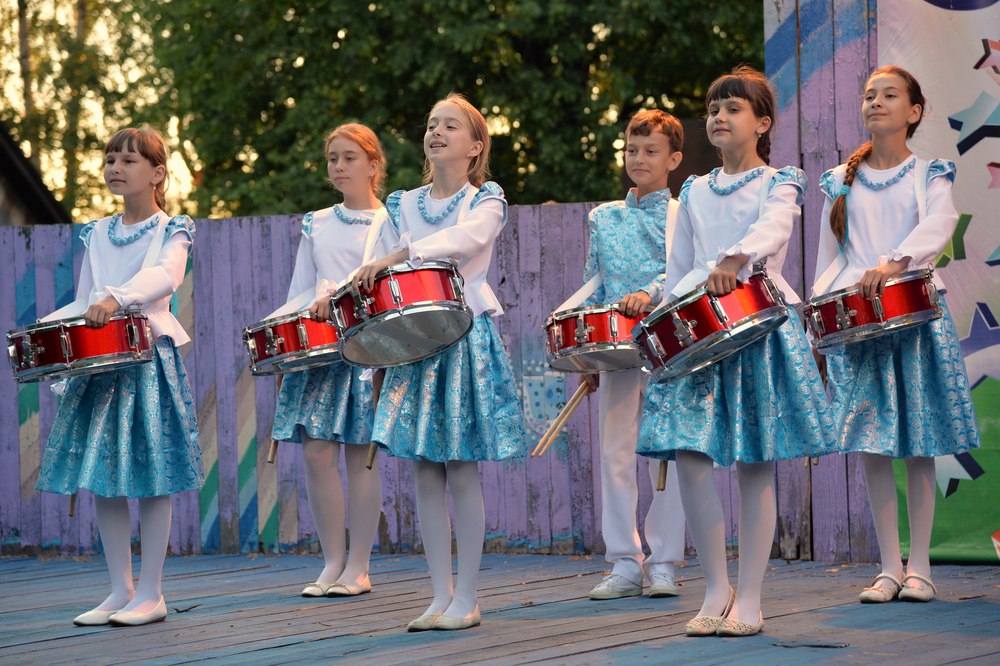 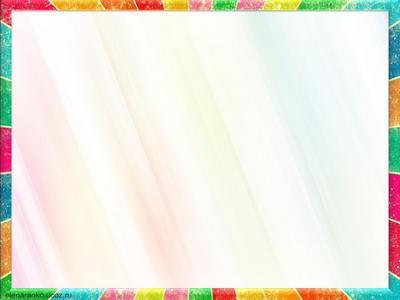 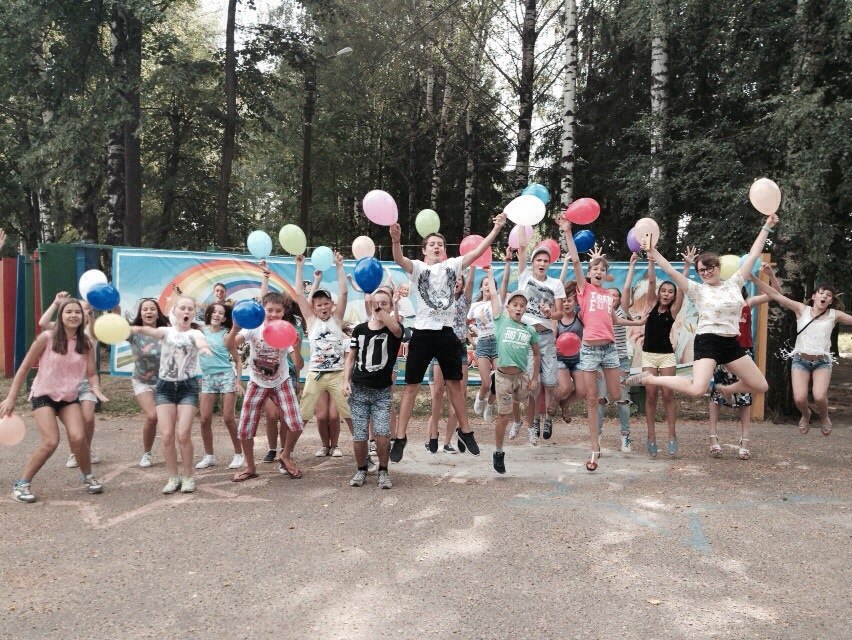 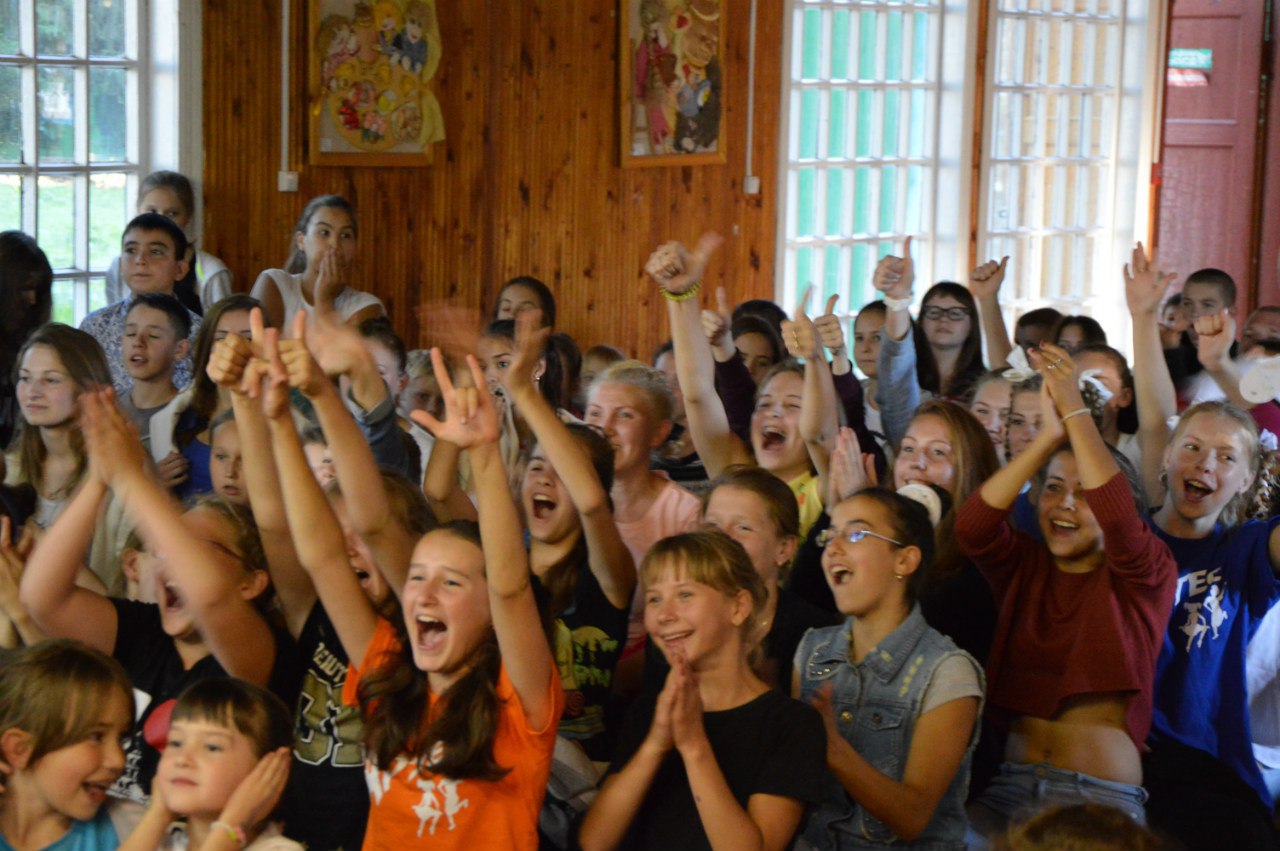 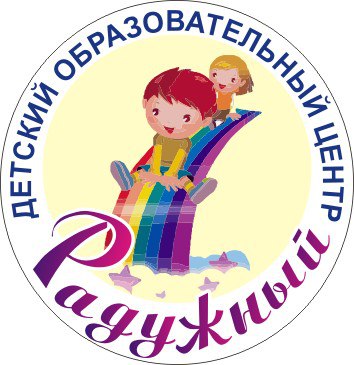 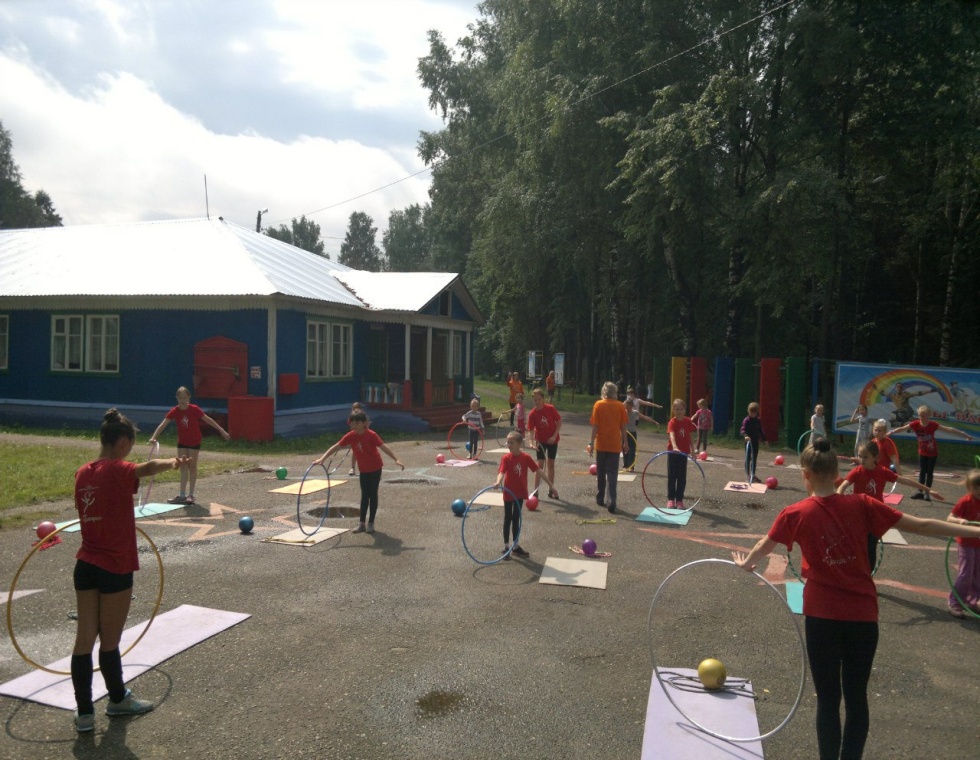 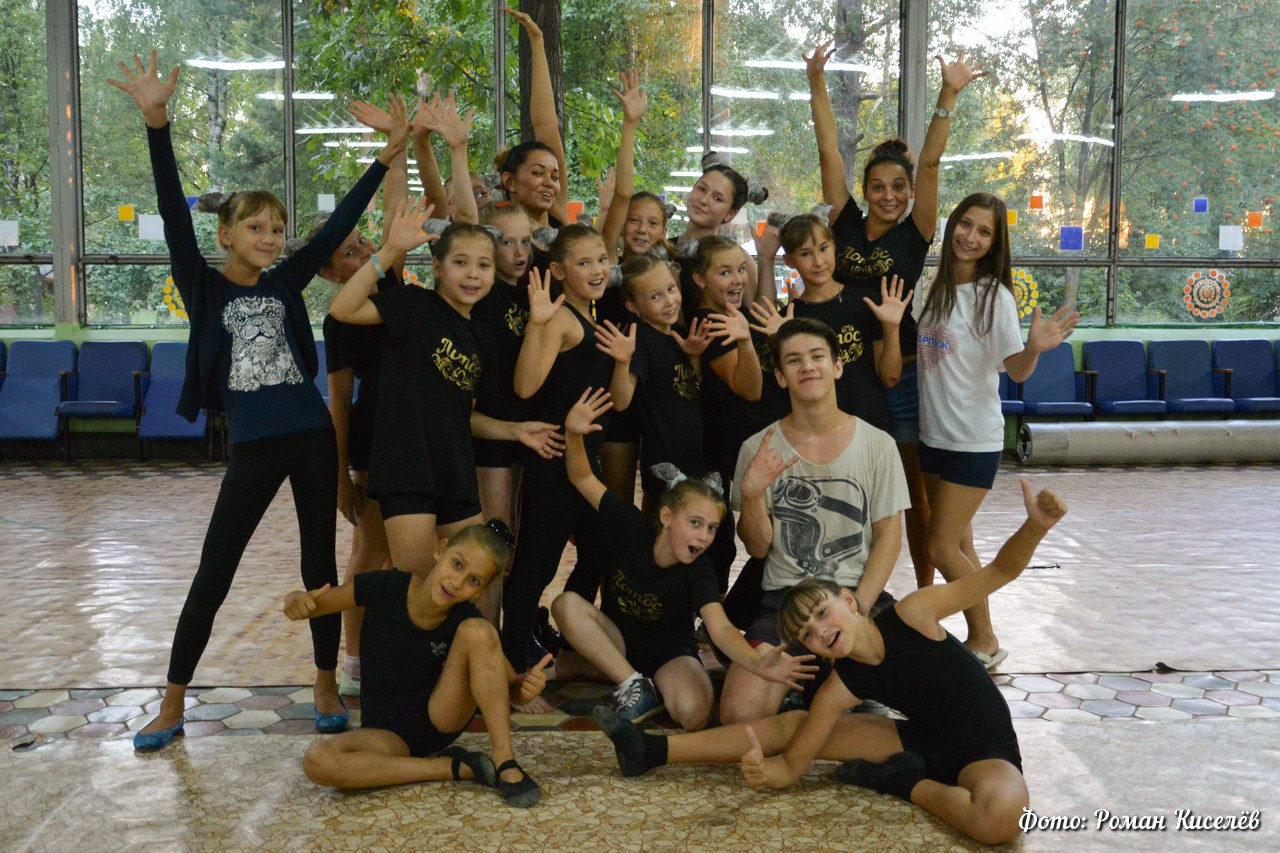 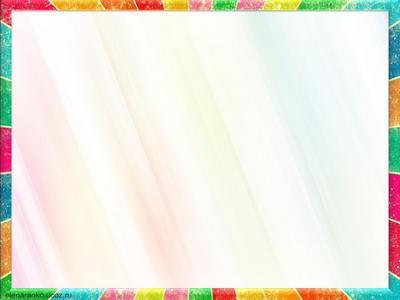 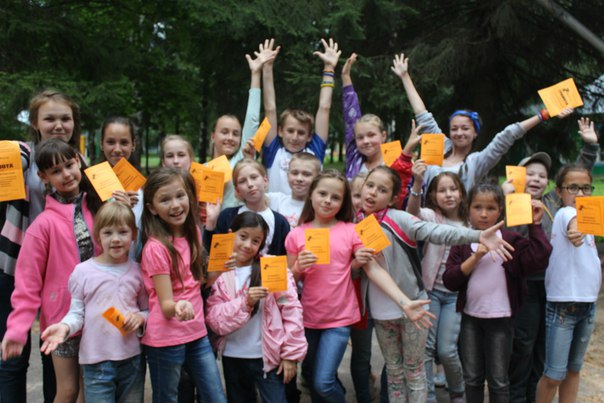 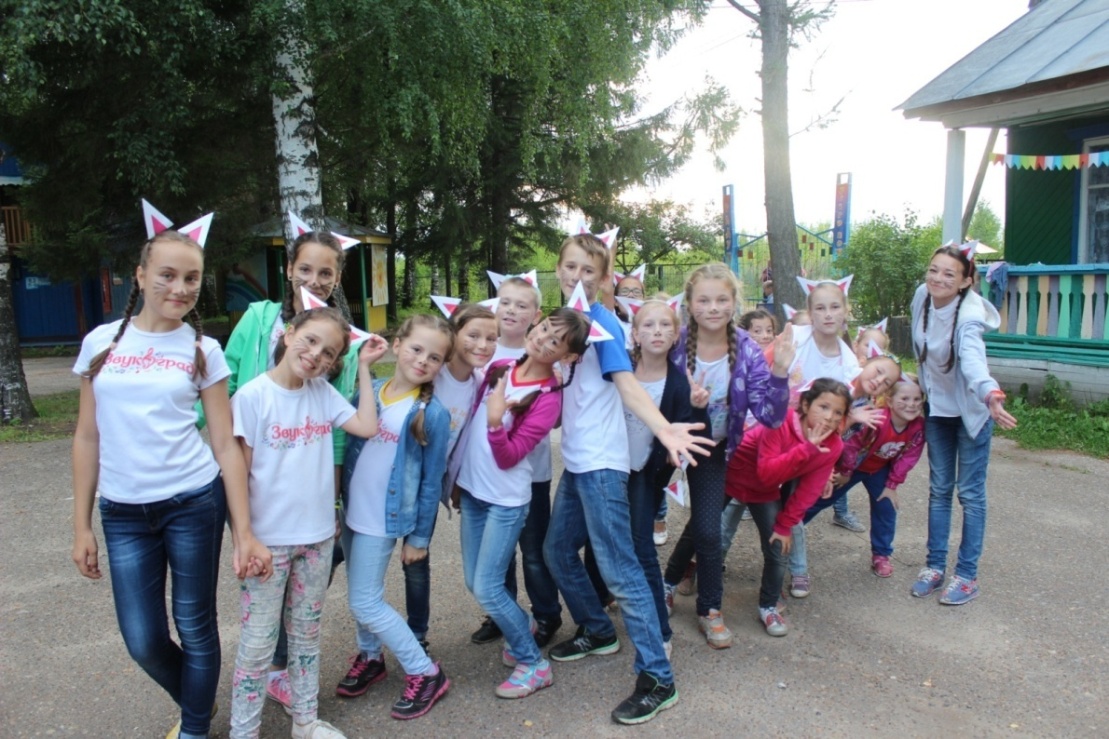 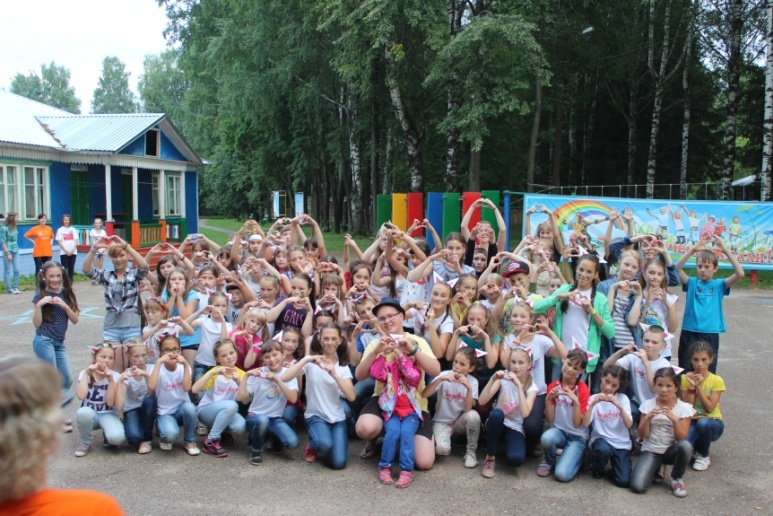 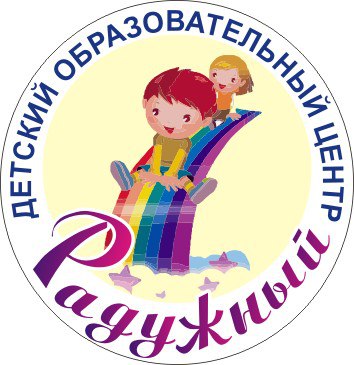 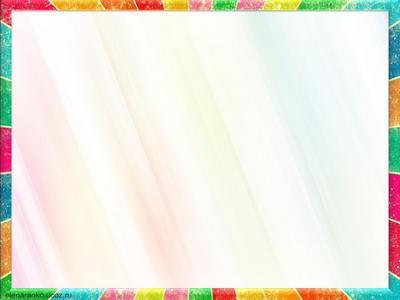 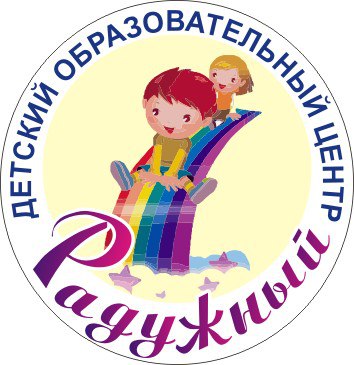 Официальная группа 
ЗДОЦ «радужный»
Вконтакте http://vk.com/club98344203
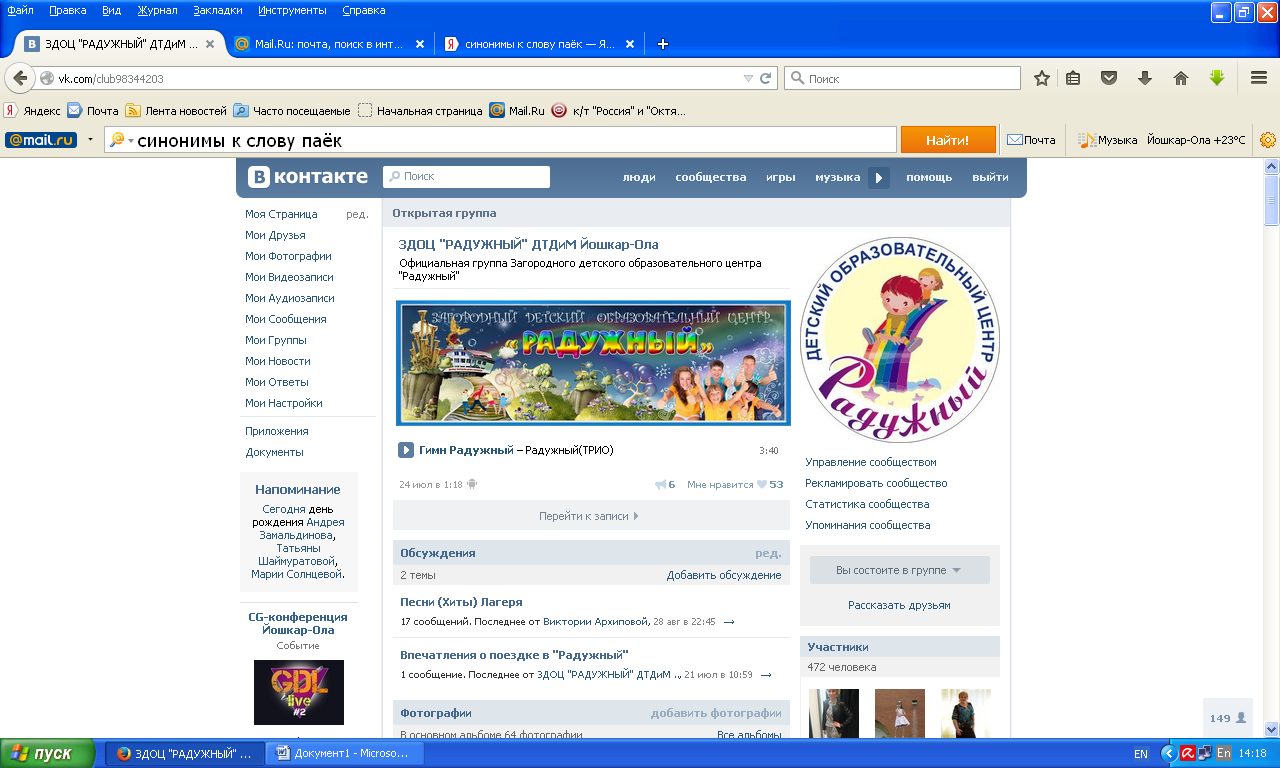 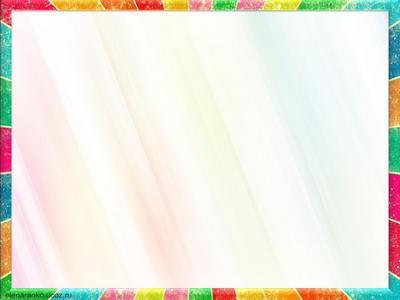 Наименование проекта: «Внедрение модели реализации дополнительных общеобразовательных программ в условиях каникулярного времени»
Начало реализации проекта: 1 июня 2015 года
Цель проекта: создание и развитие эффективной системы реализации дополнительных общеобразовательных программ в каникулярный период с использованием потенциала сетевого взаимодействия.
Задачи: 
1) создание базы краткосрочных дополнительных общеобразовательных программ, направленных на реализацию в каникулярный период;
2) расширение форм отдыха и занятости детей в каникулярный период в условиях полноценного использования потенциала организаций дополнительного образования;
3) разработка и внедрение модели повышения квалификации по тематике проекта, обеспечивающей непрерывный и адресный характер повышения квалификации;
4) подготовка методических рекомендаций по организации образовательного отдыха детей в условиях дополнительного образования;
5) создание условий для реализации сетевых проектов в области каникулярного отдыха детей.
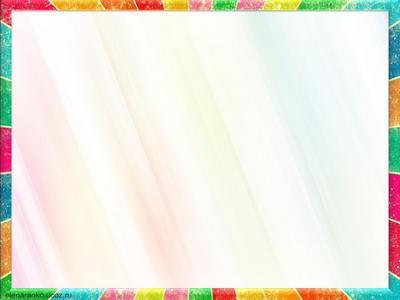 Целевая аудитория проекта

      Дети и подростки в возрасте от 7 до 18 лет. Проблема: отсутствие мотивировки (интереса) к образовательному отдыху в каникулярный период, что приводит к низкому уровню занятости детей в летний период. 
      Педагогические работники. Проблема: дефицит педагогических кадров с соответствующей профильной подготовкой, недостаточный уровень их профессиональной компетентности в сфере детского отдыха и оздоровления. 
      Организации дополнительного образования. Проблема: отсутствие материально-технической базы и кадрового ресурса для реализации дополнительных общеобразовательных программ в каникулярный период.
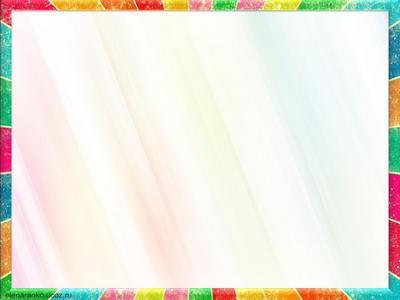 Актуальность проекта продиктована рядом проблем, связанных с организацией каникулярного времени детей:
отсутствие необходимых материально-технических условий в организациях дополнительного образования, способствующих успешной реализации проектов в каникулярный период;
несоответствие программного «поля» дополнительного образования социальному запросу потенциального потребителя услуги, в том числе в аспекте проблемы организации каникулярного времени;
отсутствие системного подхода к организационно-методическому сопровождению руководящих и педагогических работников в области организации детского образовательного отдыха.
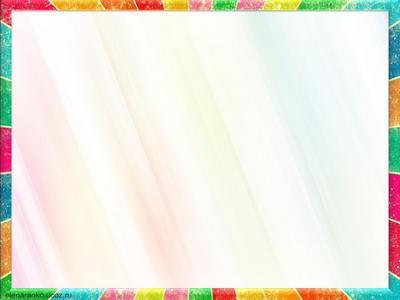 В ГБОУ ДО РМЭ «ДТДиМ» созданы условия, способствующие комплексному решению указанных проблем:
     1) наличие статуса ресурсного центра дополнительного образования в области реализации программ художественно-эстетической и социально-педагогической направленностей;
     2) функционирование на базе Дворца Центра развития дополнительного образования, обеспечивающего организационно-методическое сопровождение педагогов;
     3) вариативность реализации детского образовательного отдыха (профильные лагеря, лагеря дневного пребывания, палаточные лагеря); 
     4) создание в 2015 году при Дворце загородного детского образовательного центра «Радужный», что обеспечило возможность активного внедрения программ всех направленностей дополнительного образования.
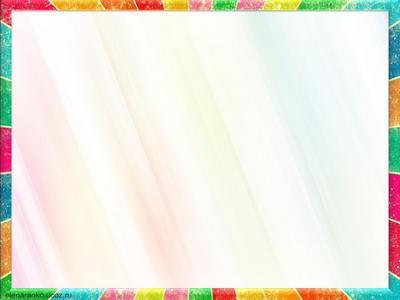 Перспективы реализации проекта:
совершенствование нормативной правовой базы; регулирующей вопросы организации каникулярного образовательного отдыха;
апробация различных форм организации каникулярного отдыха детей, в том числе расширение направлений профилизации детского отдыха;
внедрение «сетевых» механизмов реализации дополнительных общеобразовательных программ посредством использования потенциала образовательной и социальной среды (вузы, образовательные организации, музеи, библиотеки, общественные организации и т.д.);
актуализация краткосрочных дополнительных общеобразовательных программ, предполагающих реализацию в каникулярный период;
модернизация методического обеспечения системы дополнительного образования по вопросам организации каникулярного образовательного отдыха детей.
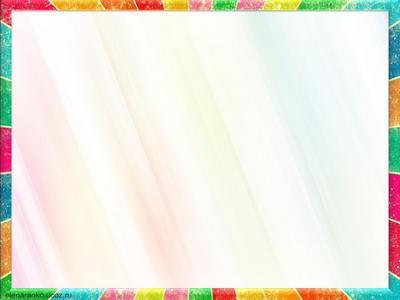 Социальные эффекты от реализации проекта: 
увеличение количества детей в возрасте от 5 до 18 лет, охваченных дополнительными общеобразовательными программами различной направленности;
увеличение количества детей в возрасте от 7 до 18 лет, охваченных отдыхом, оздоровлением и занятостью;
увеличение количества педагогических работников системы дополнительного образования, охваченных мероприятиями в области повышения профессиональной компетентности.

      Актуальные партнеры реализации проекта :
ГБУ ДПО Республики Марий Эл «Марийский институт образования»: реализация программ повышения квалификации управленческих кадров системы образования, педагогических работников по вопросам организации и сопровождения процесса каникулярного образовательного отдыха;
ГБУ Республики Марий Эл «Центр информационных технологий и оценки качества образования»: поддержка электронных информационных ресурсов;
ГБОУ ДО Республики Марий Эл «Центр детского и юношеского технического творчества»: разработка и апробация программ организации профильных лагерей технической направленности.
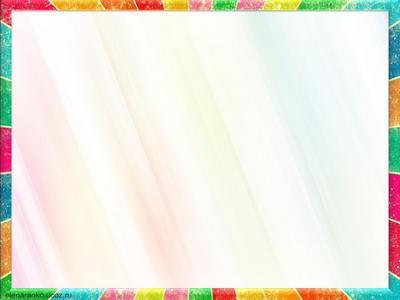 Проект имеет долгосрочные перспективы: 

      1) по результатам его реализации на базе ЗОЦ «Радужный» при ГБОУ ДО РМЭ «Дворец творчества детей и молодежи» будет создан организационно-методический центр, обеспечивающий дальнейшее сопровождение организации каникулярного отдыха детей в республике;
      2) обновленная материально-техническая база Центра позволит развивать современные (соответствующие потребительскому спросу) направления профильных лагерей, обновив их содержание и форму реализации, тем самым обеспечив инвестиционную привлекательность данного проекта;
      3) планируется постоянное обновление созданной базы краткосрочных дополнительных общеобразовательных программ и программ деятельности профильных лагерей с целью трансляции программно-методического обеспечения;
      4) продолжением методической работы станет разработка модулей программ повышения квалификации и переподготовки, по которым смогут проходить обучение не только педагоги дополнительного образования, но и другие категории педагогических работников.
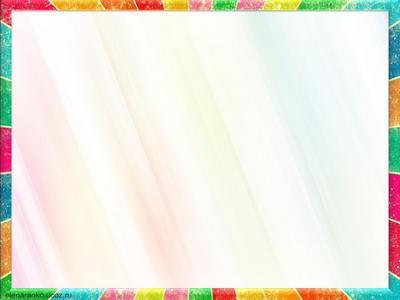 «